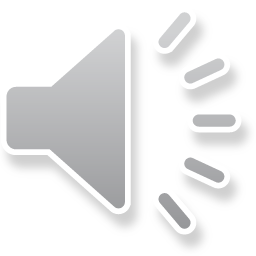 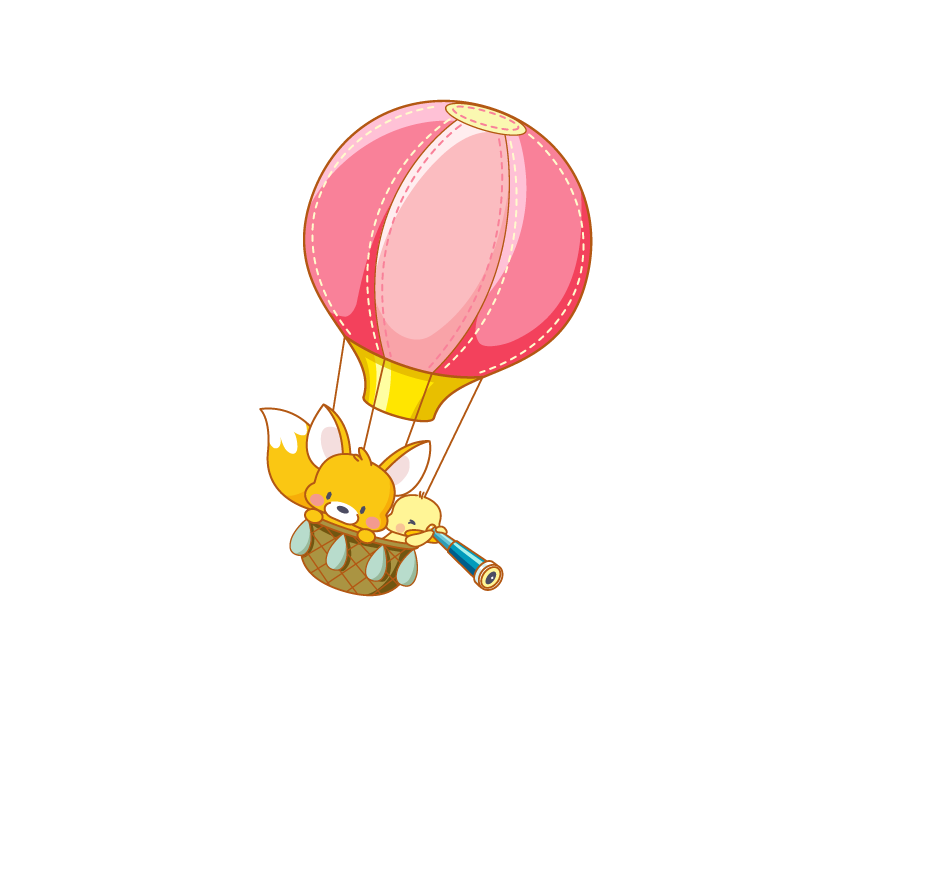 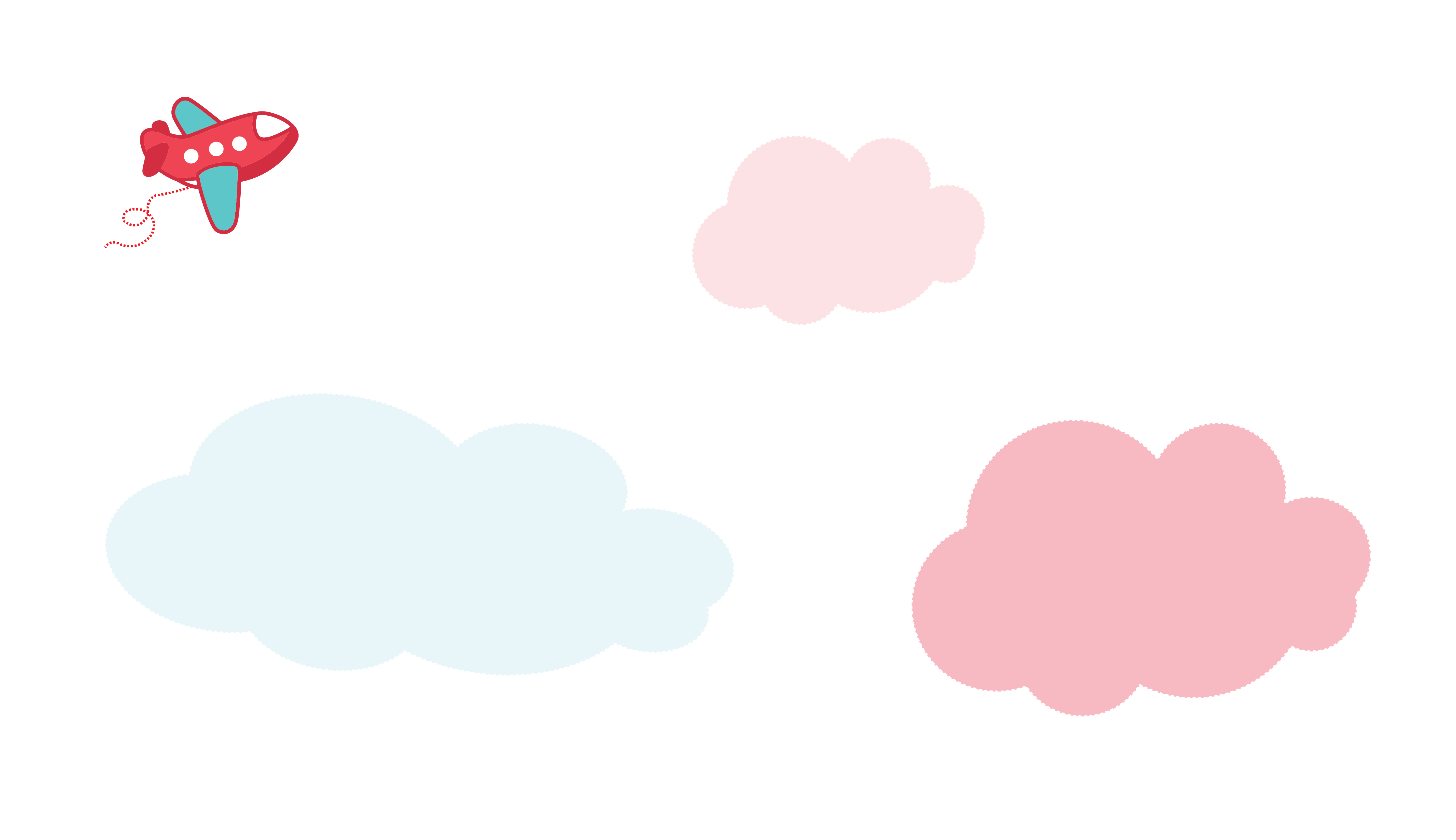 Chào mừng thầy cô và các em
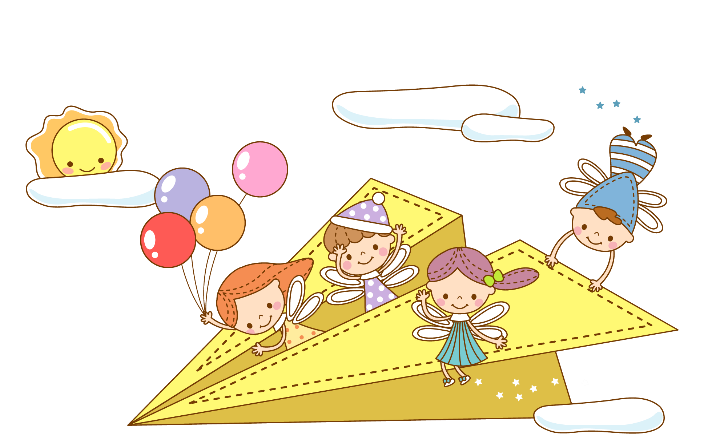 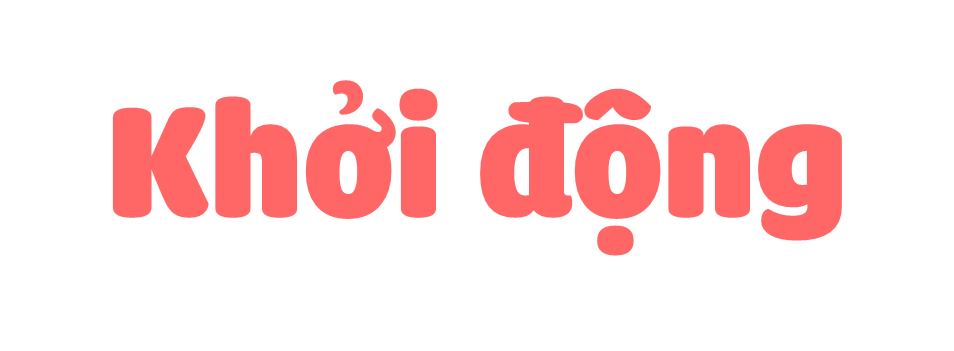 Thứ Năm ngày 3 tháng 4 năm 2025
Tự nhiên xã hội
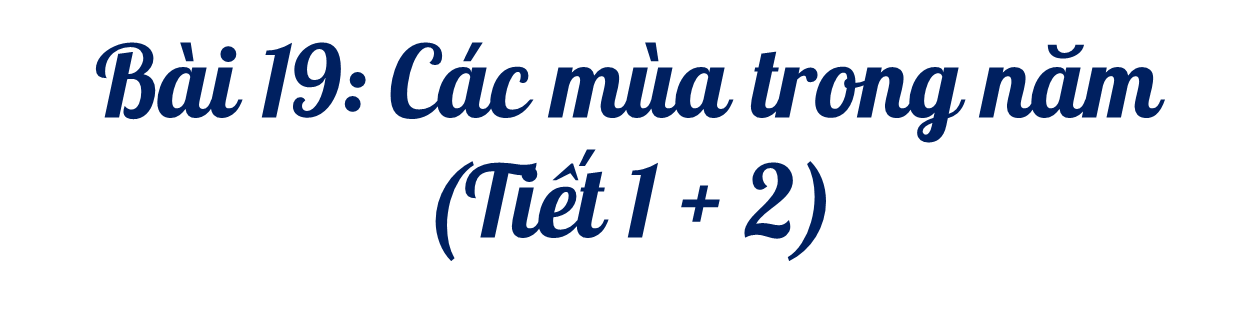 Hoạt động 1: Tìm hiểu về các mùa nơi bạn An sống
Quan sát hình 1 và hình 2 để nhận xét sự khác nhau về cảnh vật và thời tiết nơi bạn An đang sống
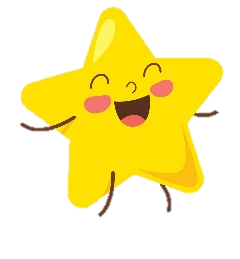 Gợi ý
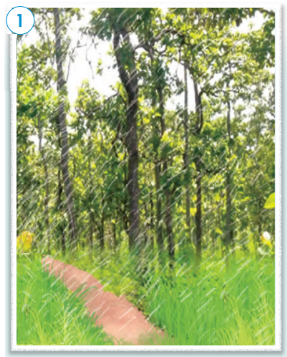 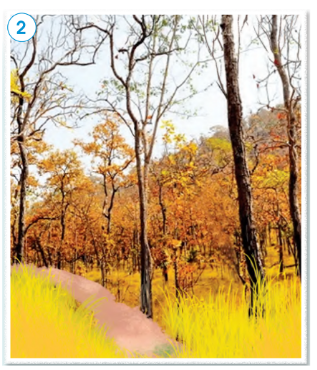 Cây cối như thế nào?
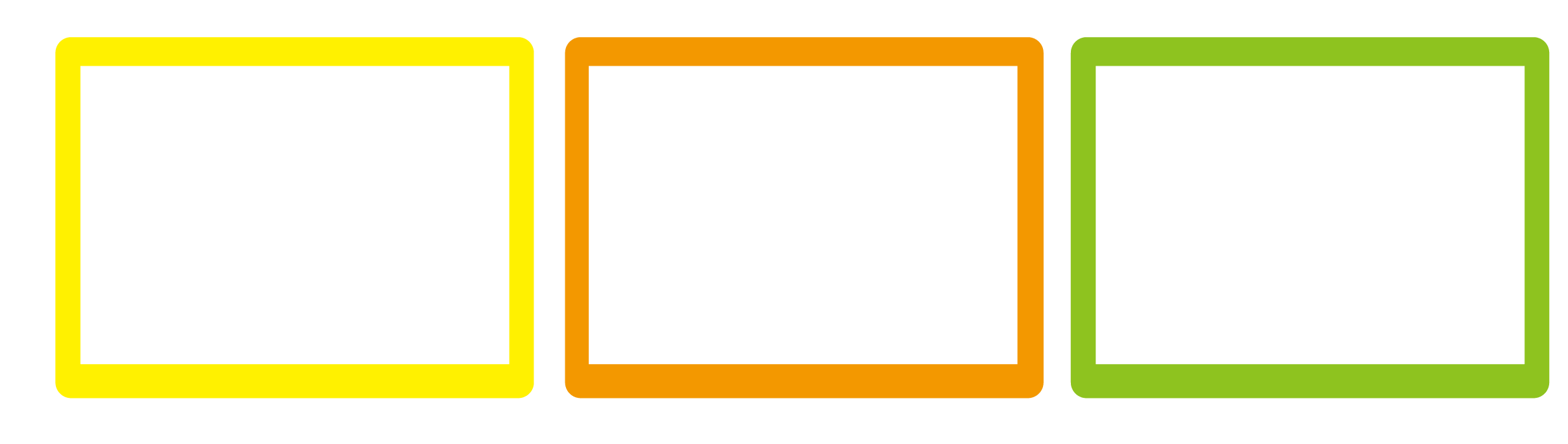 Thảo luận nhóm
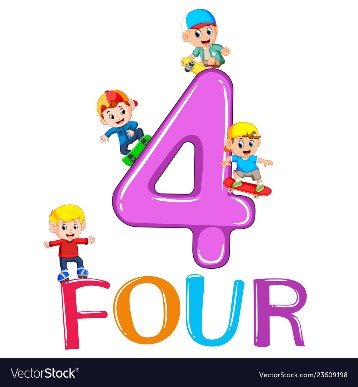 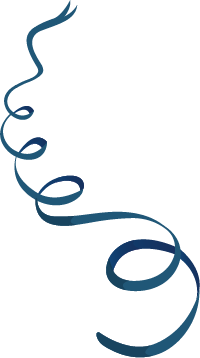 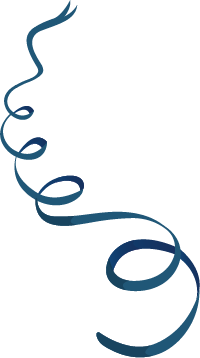 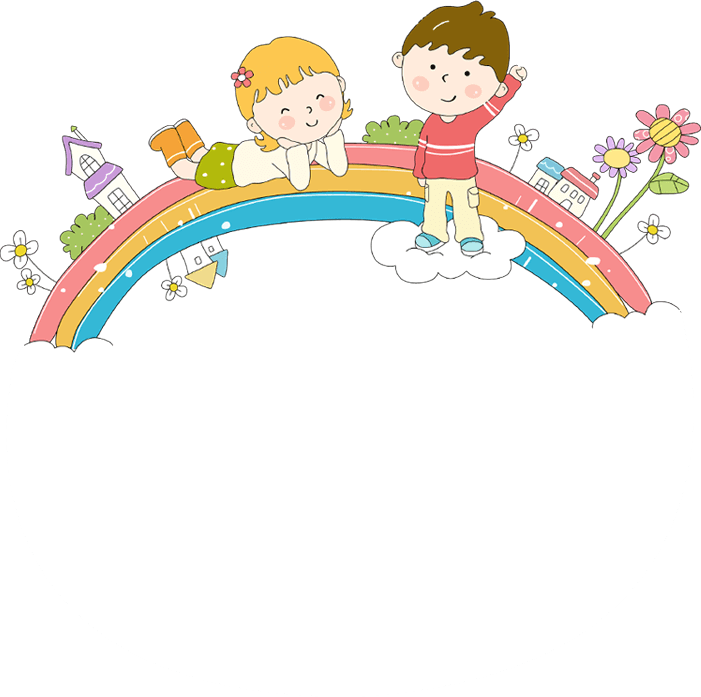 Trình bày trước lớp
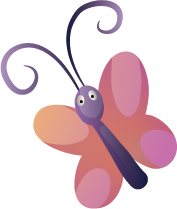 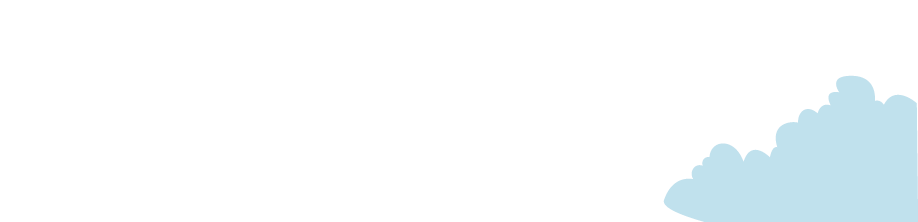 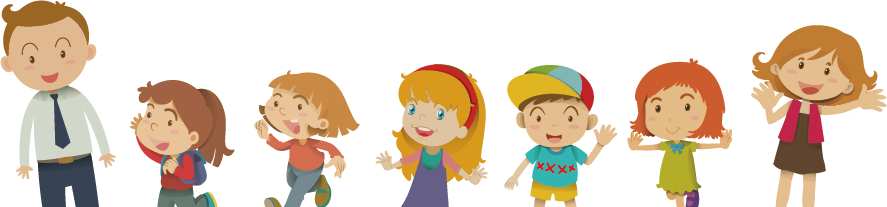 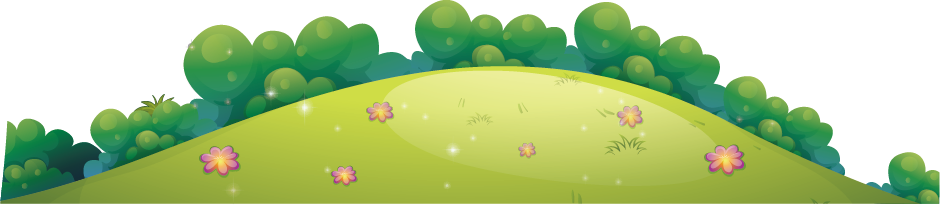 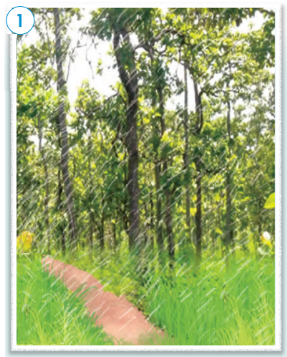 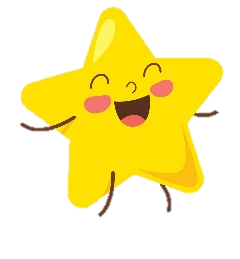 Cây cối xanh tốt
Thể hiện thời tiết có mưa nhiều ngày
=> Mùa mưa
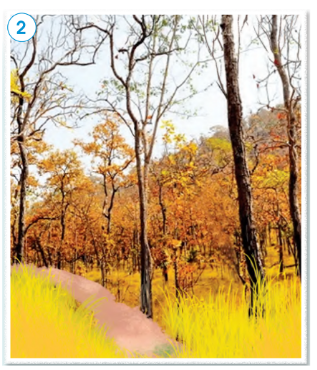 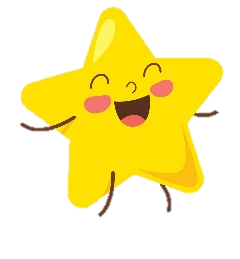 Cây cối vàng úa
Thể hiện thời tiết nắng nóng, ít mưa hoặc không có mưa trong nhiều ngày.
=> Mùa mưa
Mùa mưa thường có nhiều ngày mưa kéo dài.
Mùa khô hầu như không có mưa, ngày nắng chói chang, đêm dịu mát hơn
Hoạt động 2: Các mùa nơi bạn Hà sống
Quan sát các hình 1 - 4 để nhận xét sự khác nhau về cảnh vật và thời tiết.
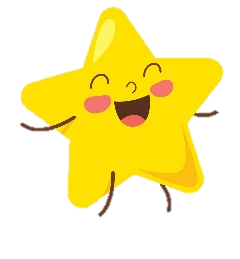 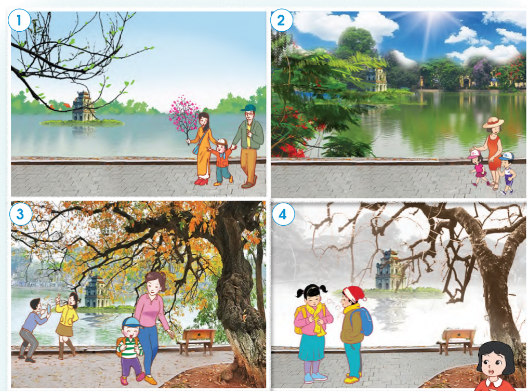 Nhận xét sự khác nhau về cây cối (màu sắc của lá, cành, hoa có trong mỗi hình).
Hãy nhận xét về quần áo của mọi người trong mồi hình, từ đó suy ra thời tiết trong mỗi hình
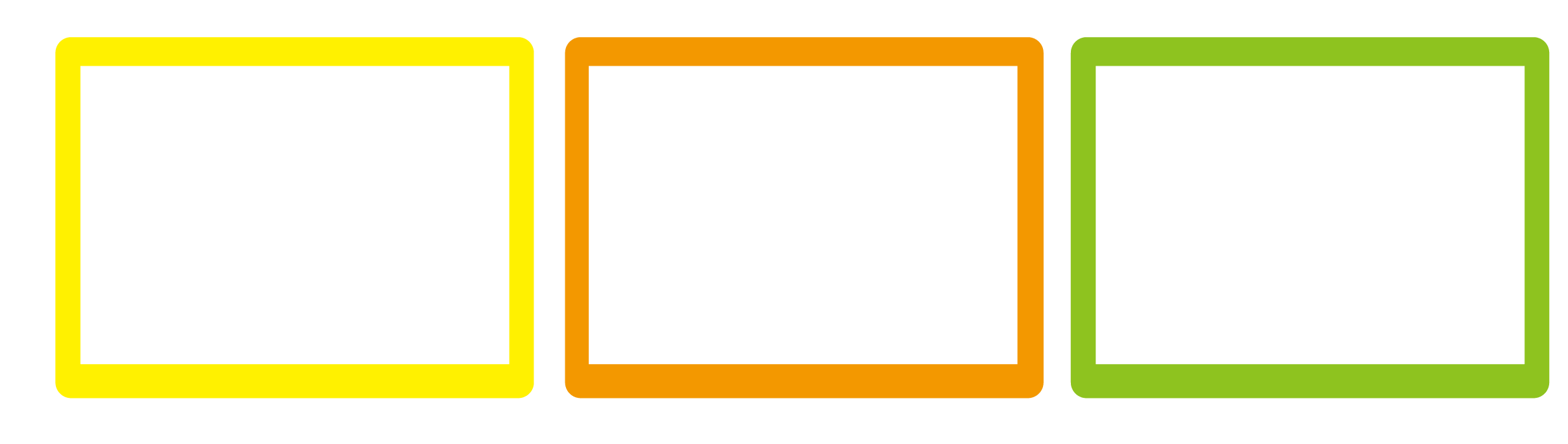 Thảo luận nhóm
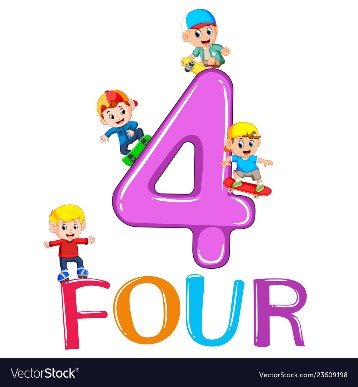 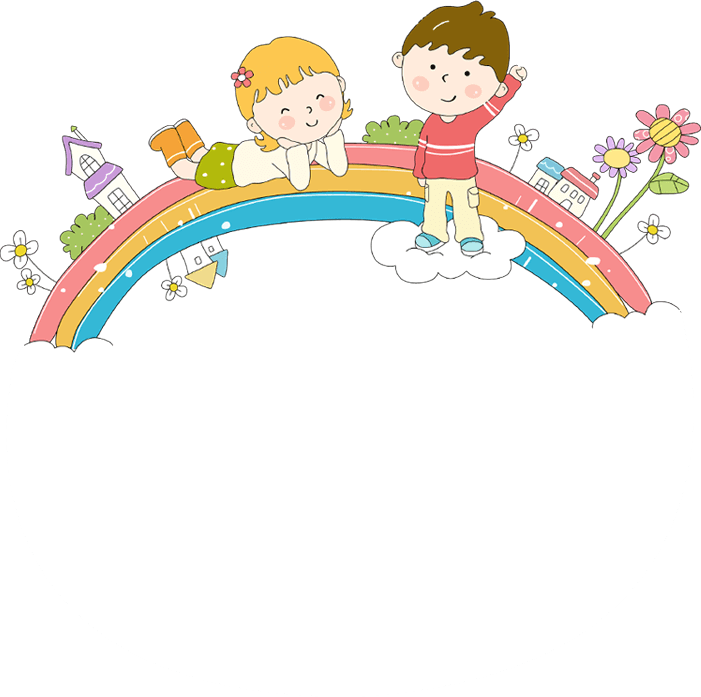 Học tiếp
Quả trứng bí ẩn
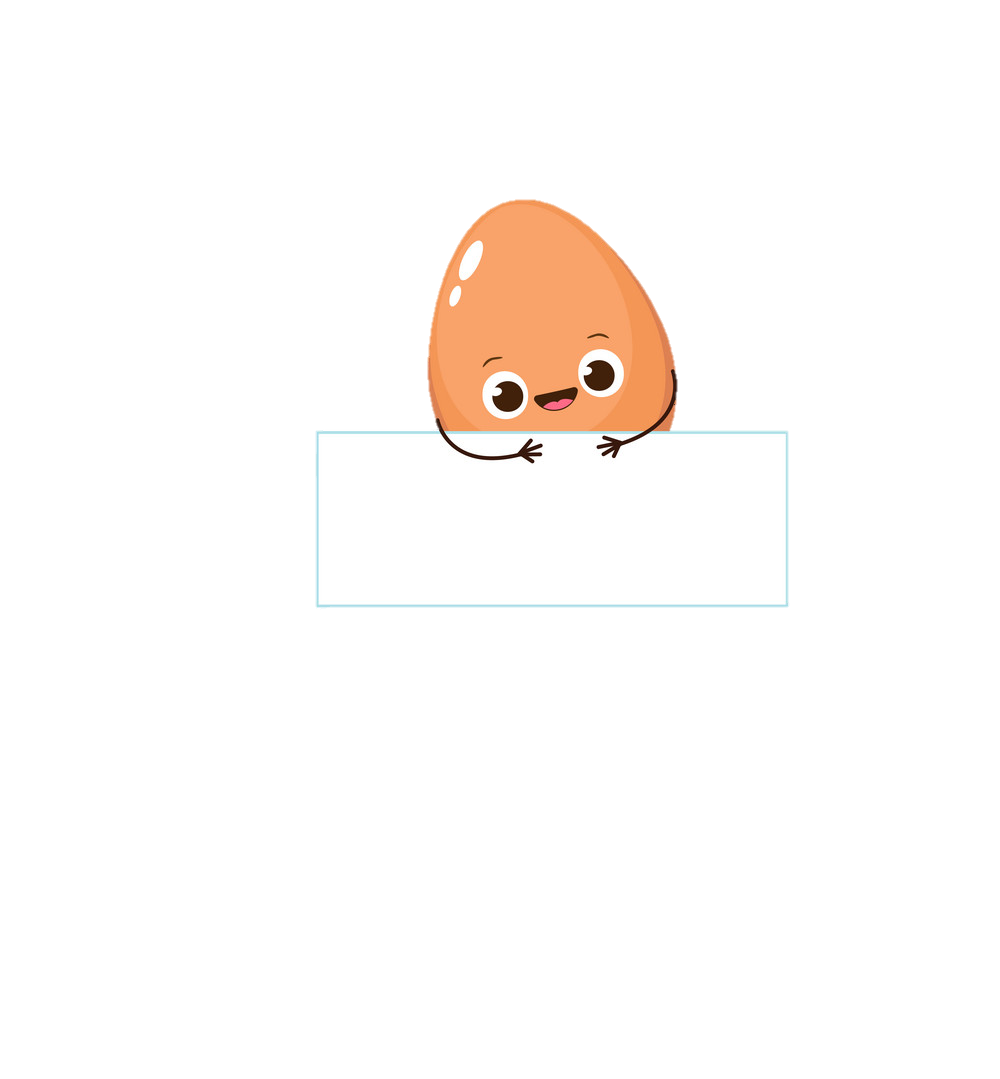 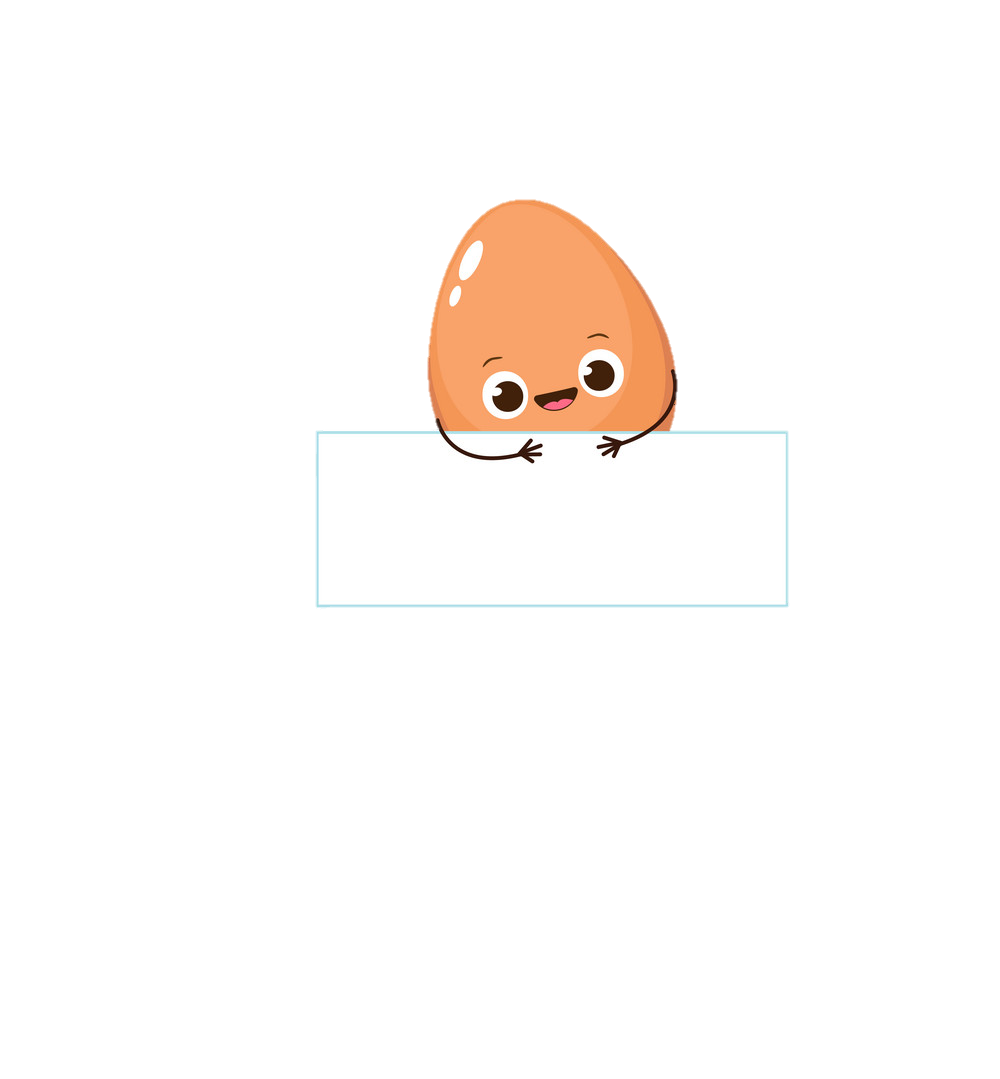 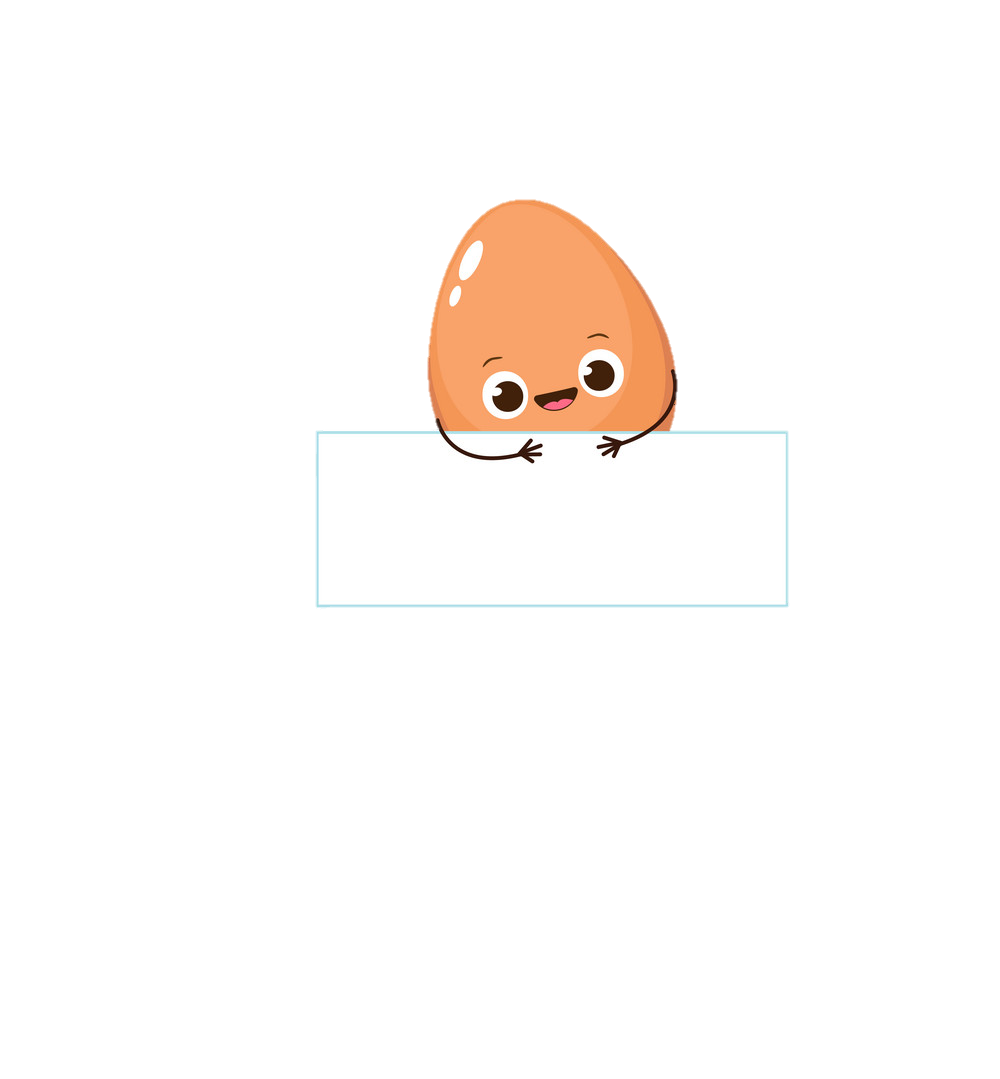 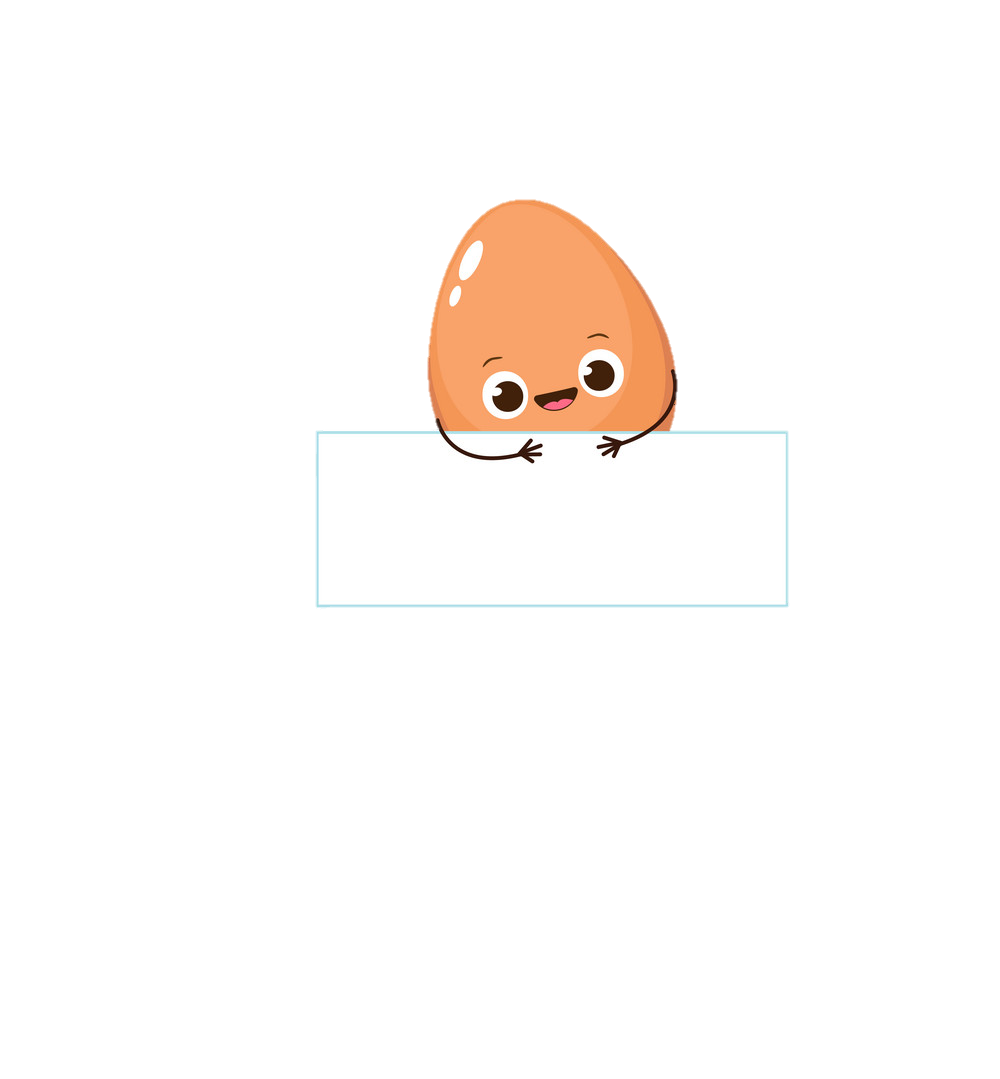 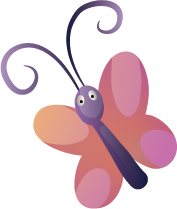 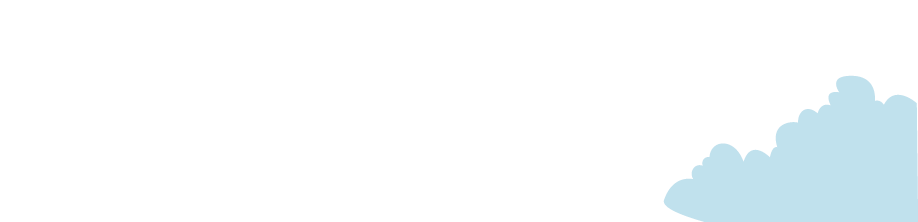 3
4
1
2
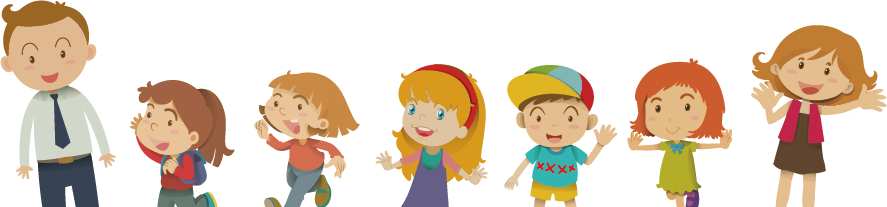 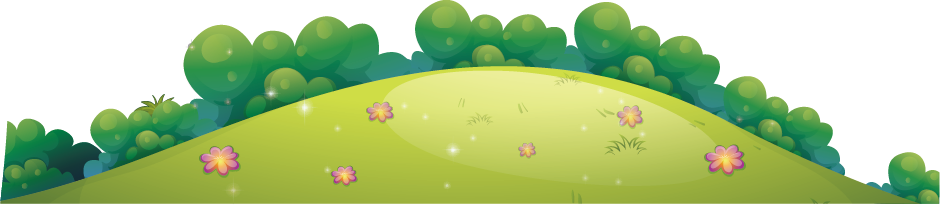 [Speaker Notes: Bấm chuột vào ô số để xuất hiện hình ảnh tình huống, xuất hiện hình nào thì giải quyết tình huống hình đó.]
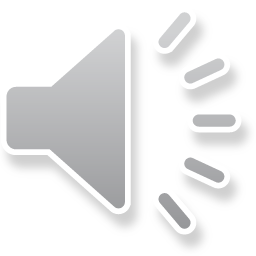 Nhận xét sự khác nhau về cảnh vật và thời tiết
theå hieän söï thaân thieän, vui veû cuûa caùc baïn trong tranh.
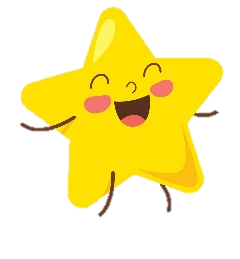 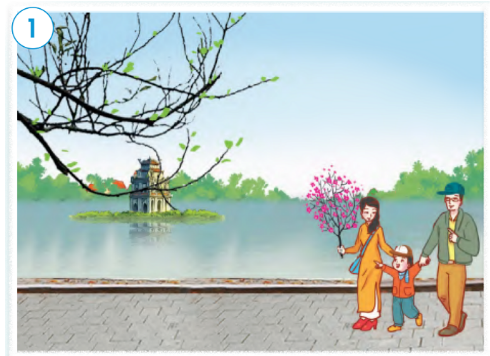 Cảnh vật: Trên cây có các búp lá mới mọc (còn gọi là chồi non), cô gái cầm cành hoa đào
Thời tiết: Trời không có nắng, trời hoi lạnh (thể hiện qua người mặc áo khoác mỏng)
Quay về
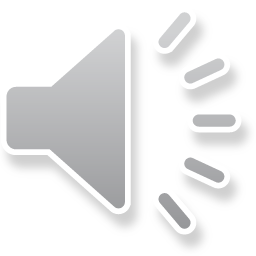 Nhận xét sự khác nhau về cảnh vật và thời tiết
theå hieän söï thaân thieän, vui veû cuûa caùc baïn trong tranh.
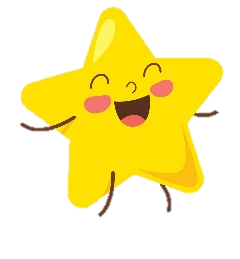 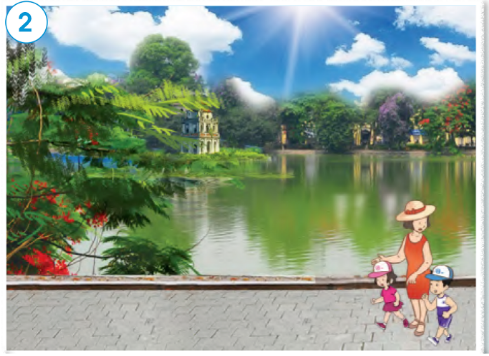 Cảnh vật: Cây cối xanh tốt, có hoa phượng.
Thời tiết: Trời nắng, nóng (thể hiện qua người mặc áo cộc tay.
Quay về
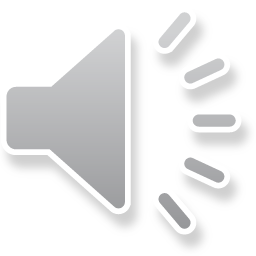 Nhận xét sự khác nhau về cảnh vật và thời tiết
theå hieän söï thaân thieän, vui veû cuûa caùc baïn trong tranh.
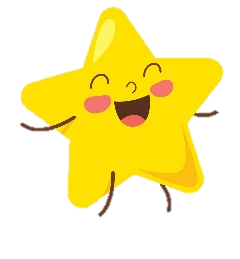 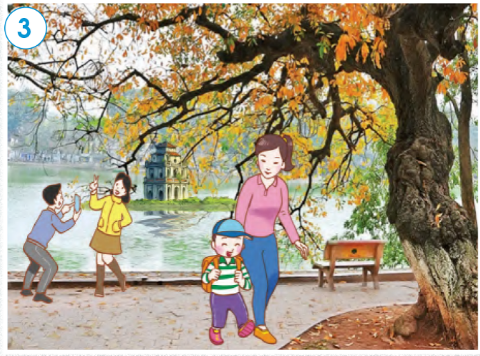 Cảnh vật: Lá cây bị vàng, nhiều lá vàng rụng trên đường.
Thời tiết: Thời tiết hơi lạnh (người mặc áo khoác mỏng, áo dài tay).
Quay về
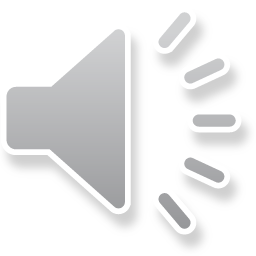 Nhận xét sự khác nhau về cảnh vật và thời tiết
theå hieän söï thaân thieän, vui veû cuûa caùc baïn trong tranh.
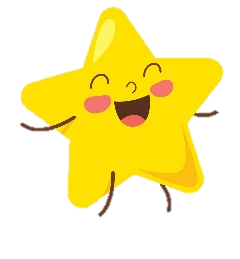 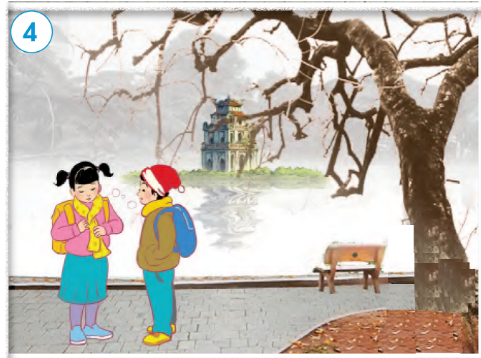 Cảnh vật: Cây trụi hết lá.
Thời tiết: Trời rét (các bạn mặc áo khoác dày, đội mũ len).
Quay về
Nơi tôi sống có 4 mùa: mùa xuân, mùa hè, mùa thu và mùa đông
Mùa xuân có mưa phùn ẩm ướt.
Mùa hè nắng nóng, mưa nhiều.
Mùa thu se lạnh, hanh khô.
Mùa đông lạnh, ít mưa.
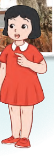 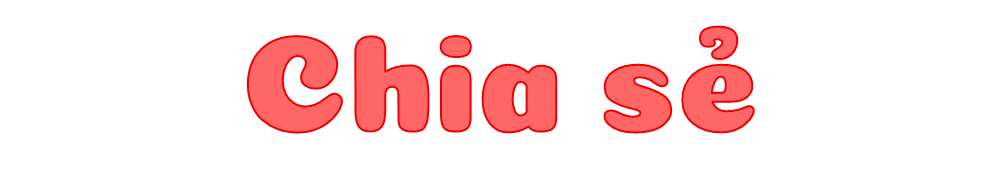 Nơi bạn Hà sống có mấy mùa, là những mùa nào?
Hình nào ứng với mùa xuân, hè, thu, đông? Đặc điểm của mỗi mùa là gì?
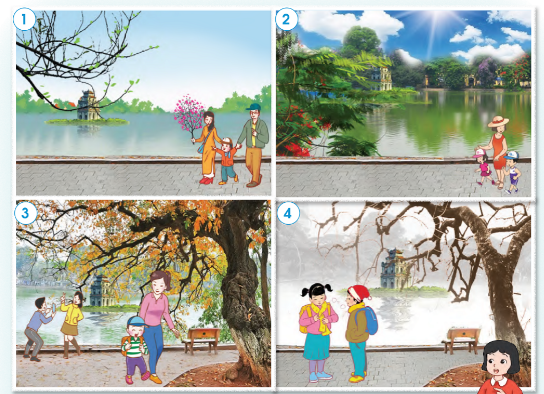 Mùa hè
Mùa xuân
Mùa thu
Mùa đông
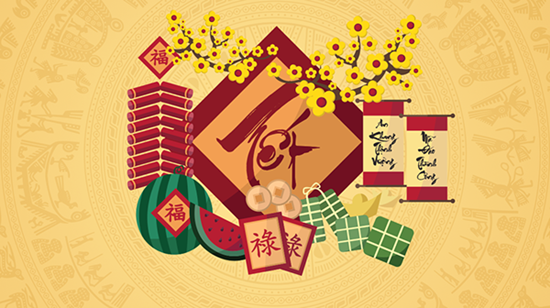 Các em có biết tết Nguyên đán vào mùa nào không?
Đi chơi Tết với gia đình, em thuờng thấy thời tiết thường như thế nào?
Ở Việt Nam, có nơi có hai mùa, có nơi có bốn mùa diễn ra trong năm.
Mỗi mùa có những đặc điểm khác nhau về thời tiết
Cảnh vật mỗi mùa khác nhau và con người có những hoạt động thích ứng với mỗi mùa.
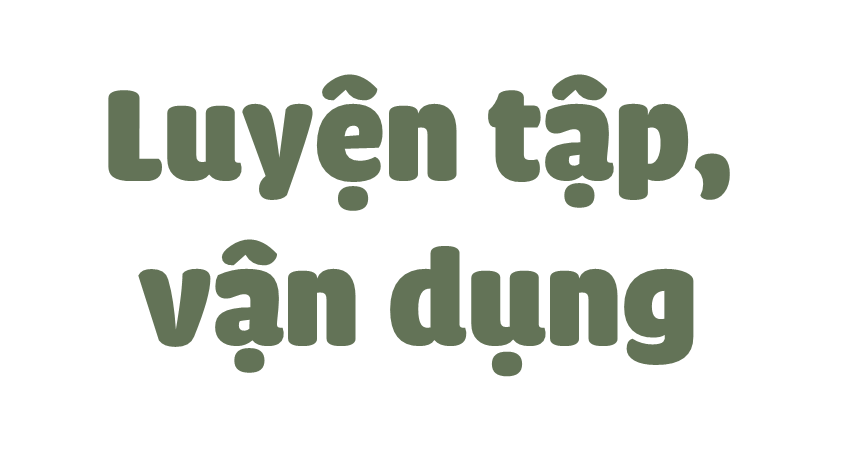 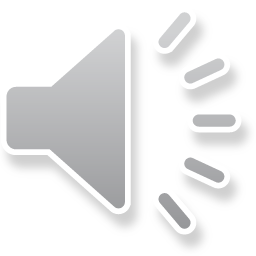 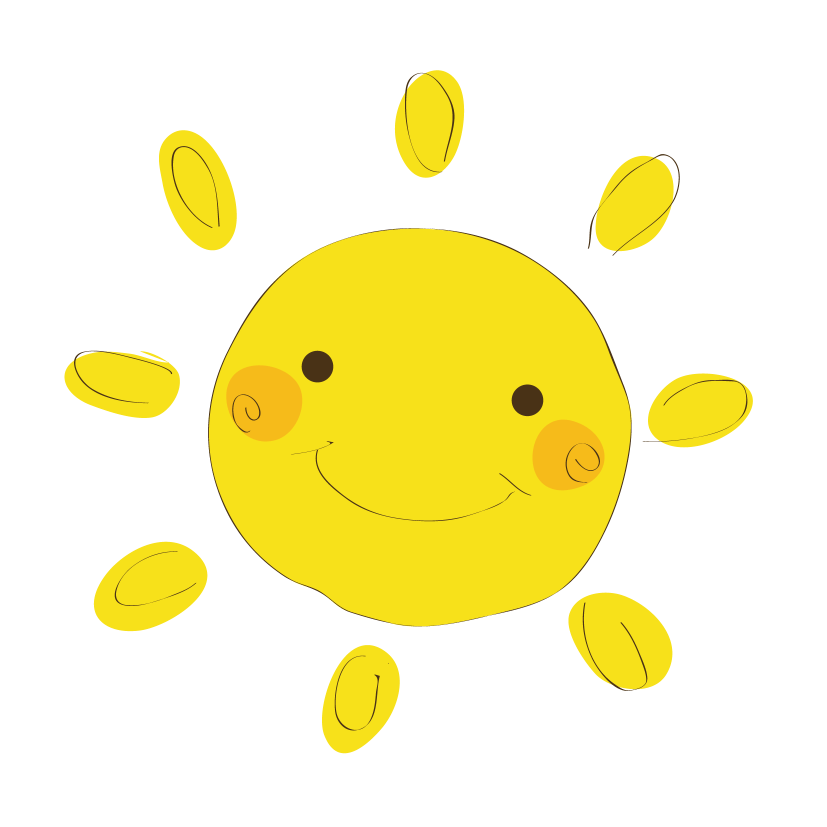 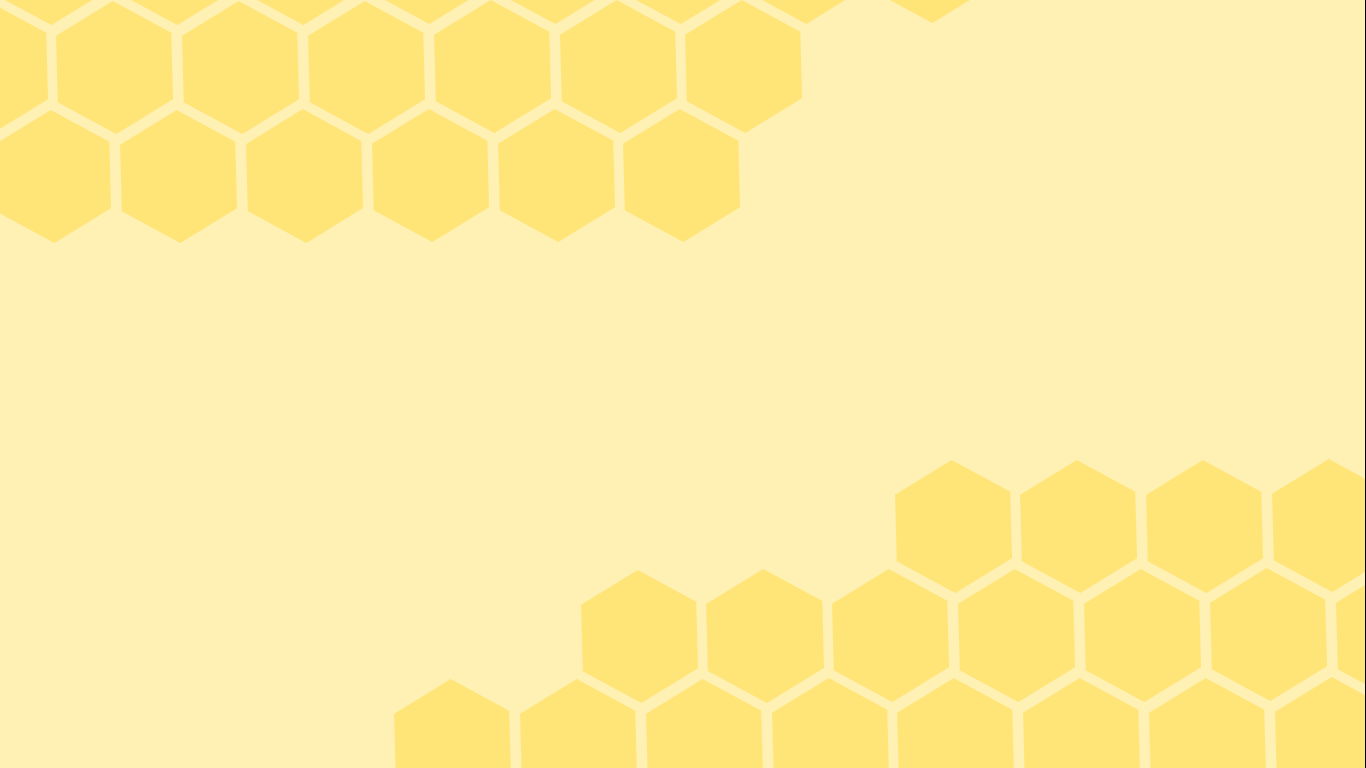 Chú ong chăm chỉ
Chú ong chăm chỉ
Ghi chú: Click vào ô số => hiện câu hỏi.
Hoàn thành
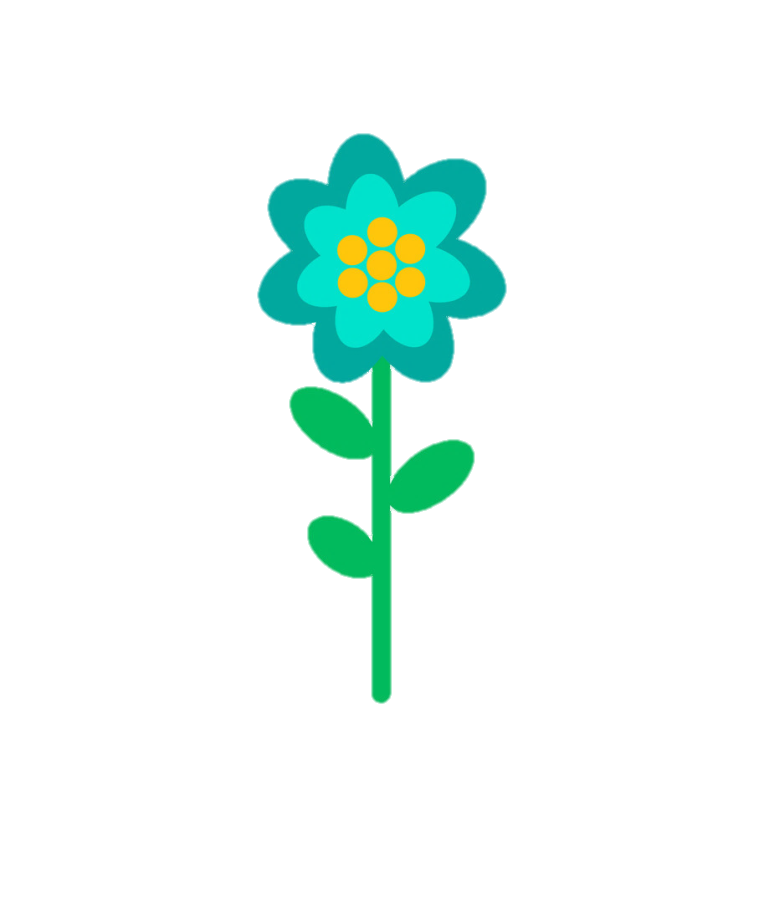 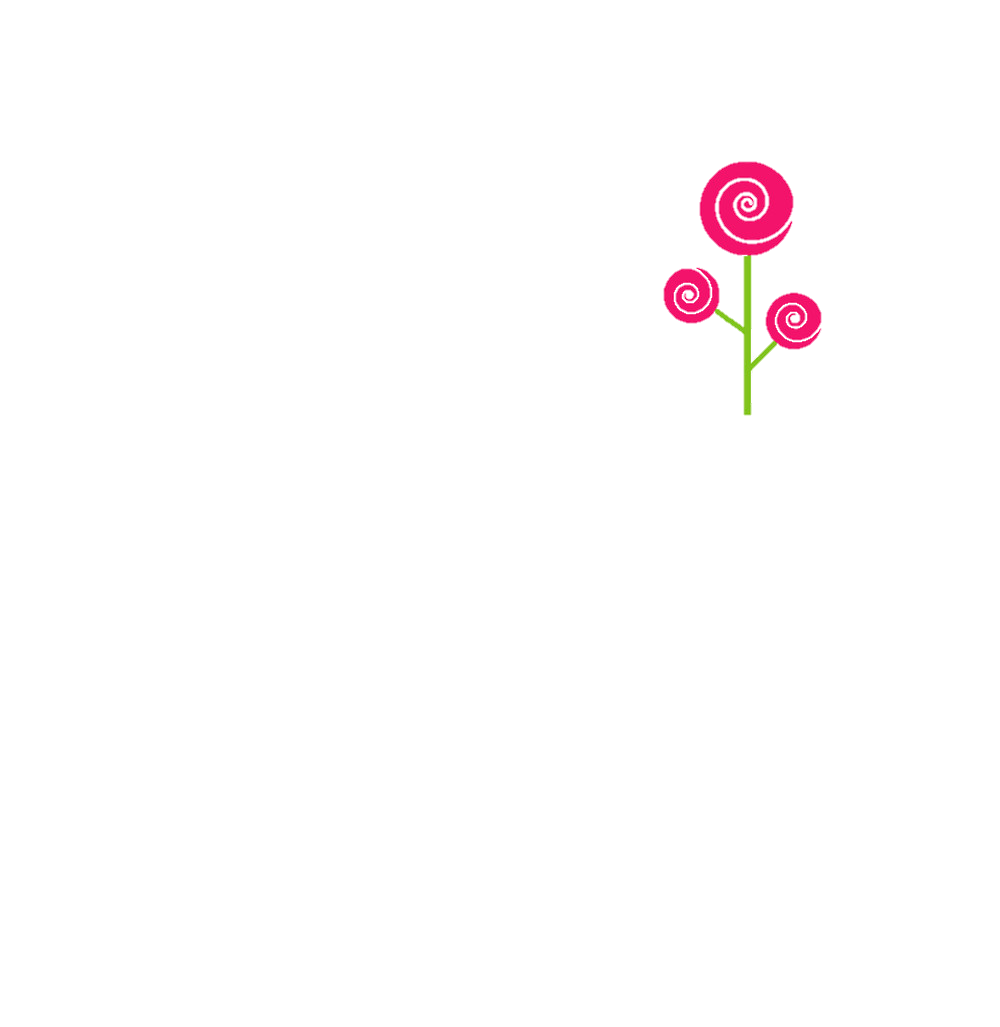 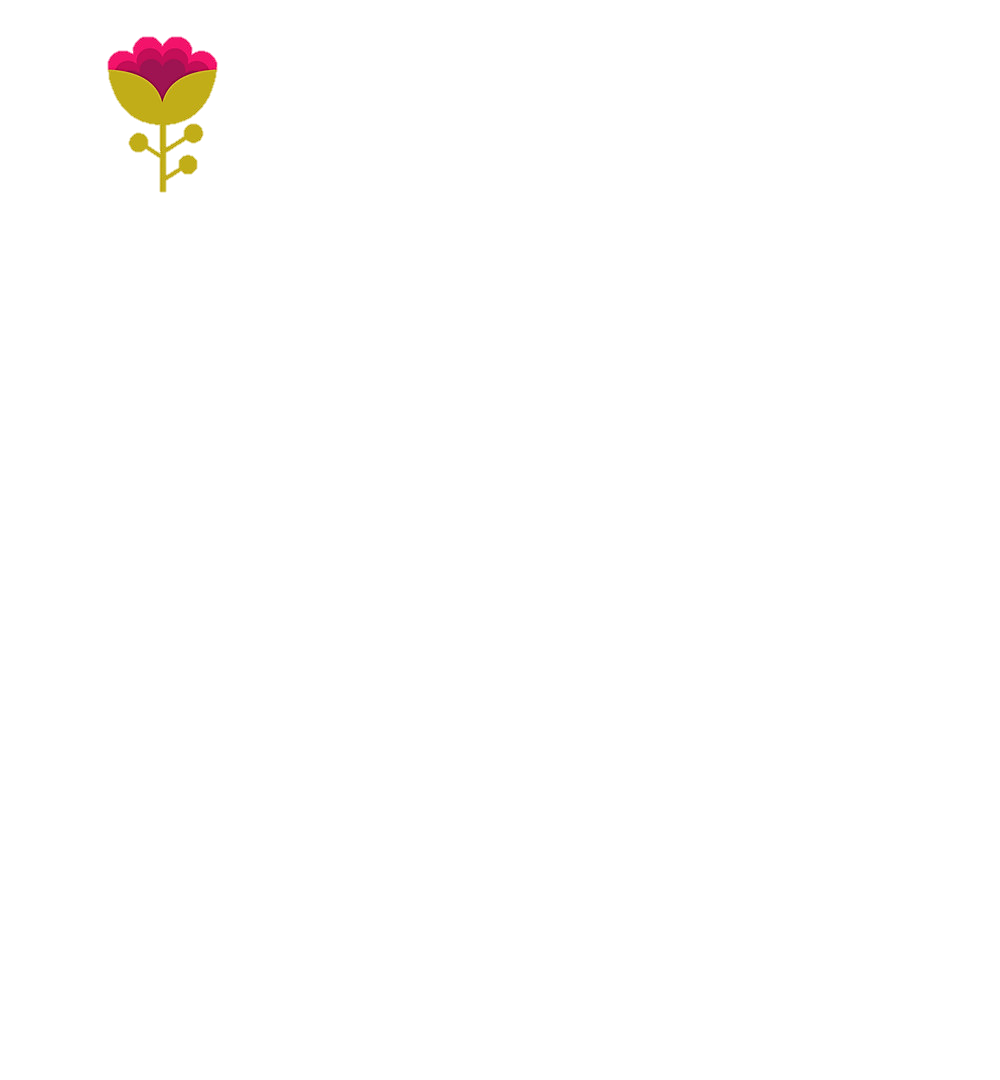 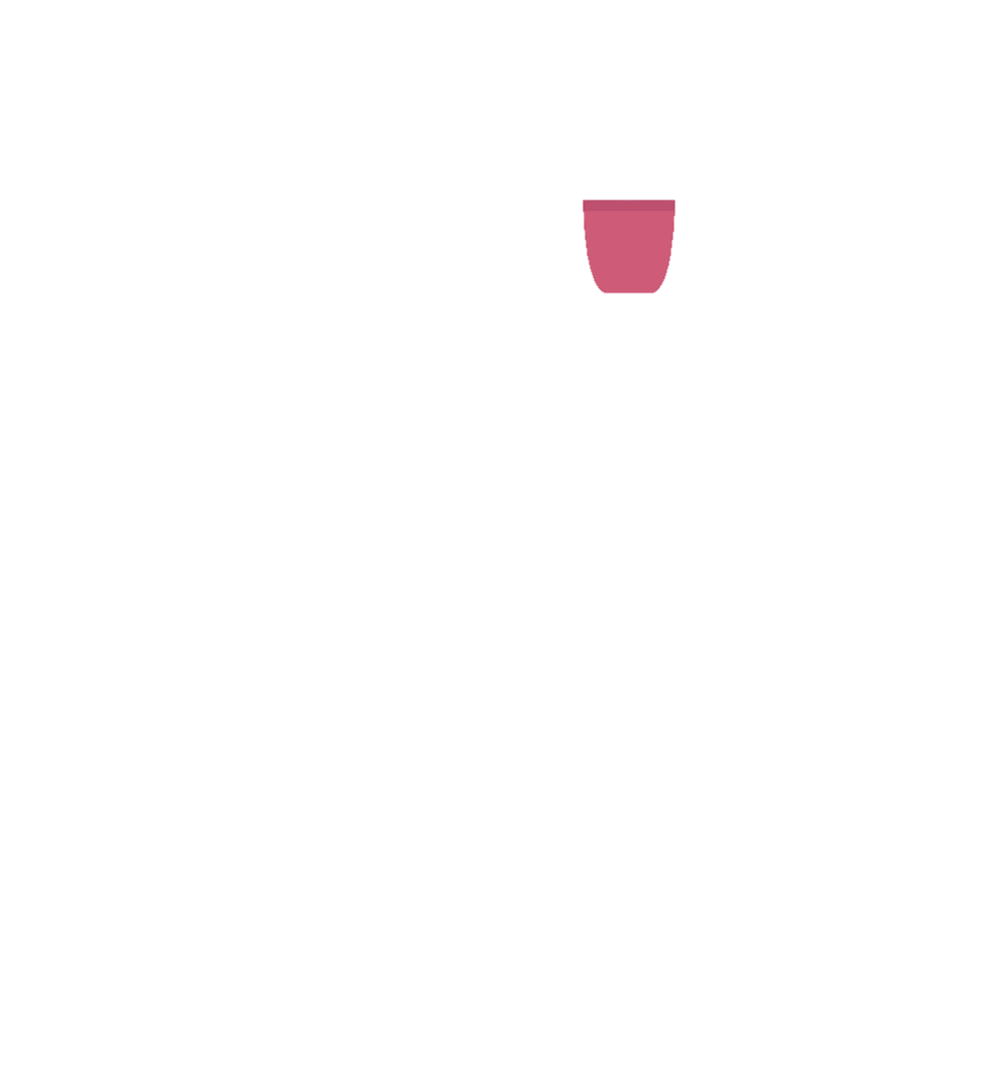 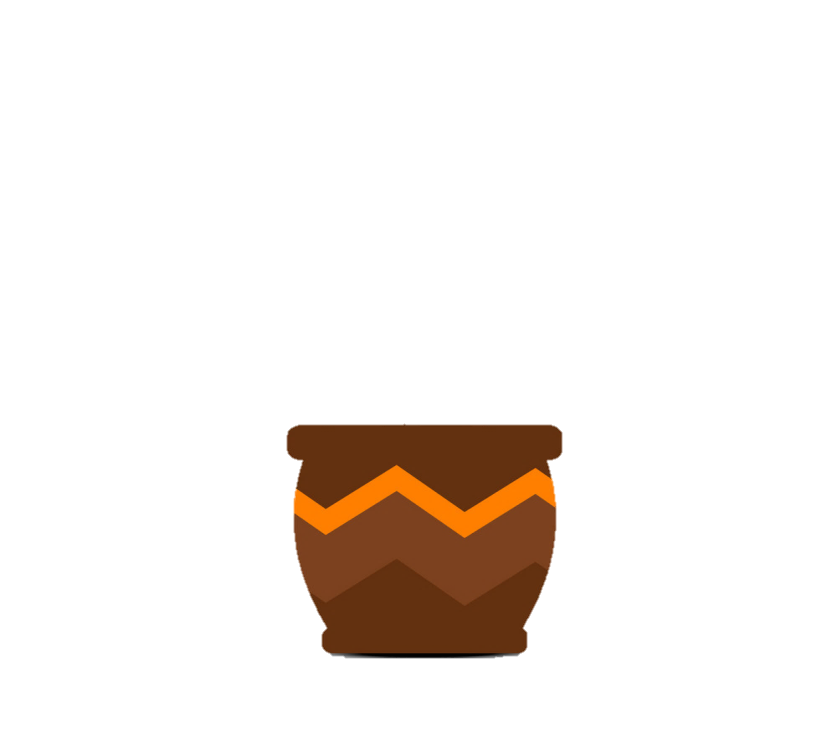 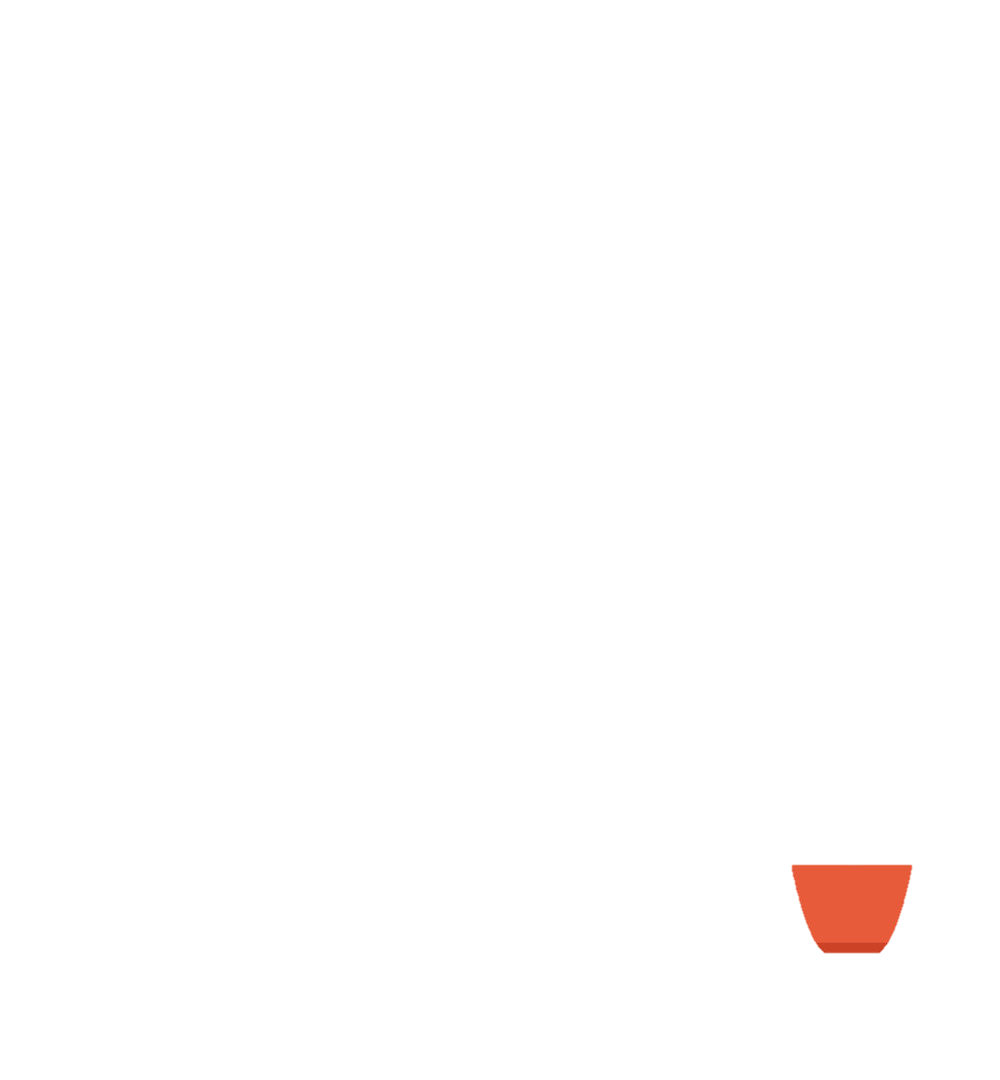 Ghi chú: Click vào ô số => hiện câu hỏi.
1
2
3
[Speaker Notes: Ghi chú: Click vào ô số => hiện câu hỏi.
Trả lời câu hỏi xong bấm trở về đến đến với câu hỏi tiếp theo]
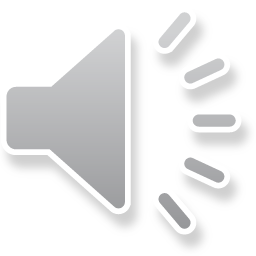 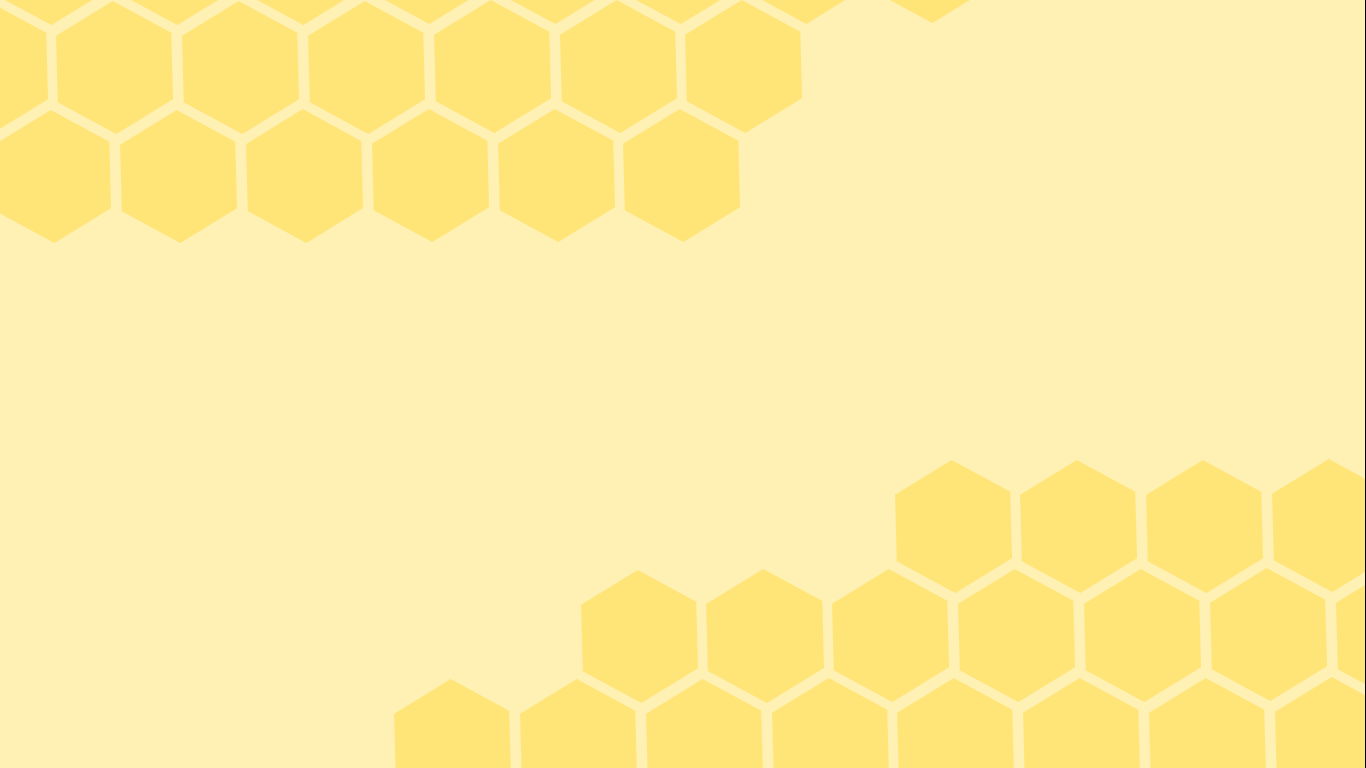 Nơi em sống có mấy mùa, là những mùa nào?
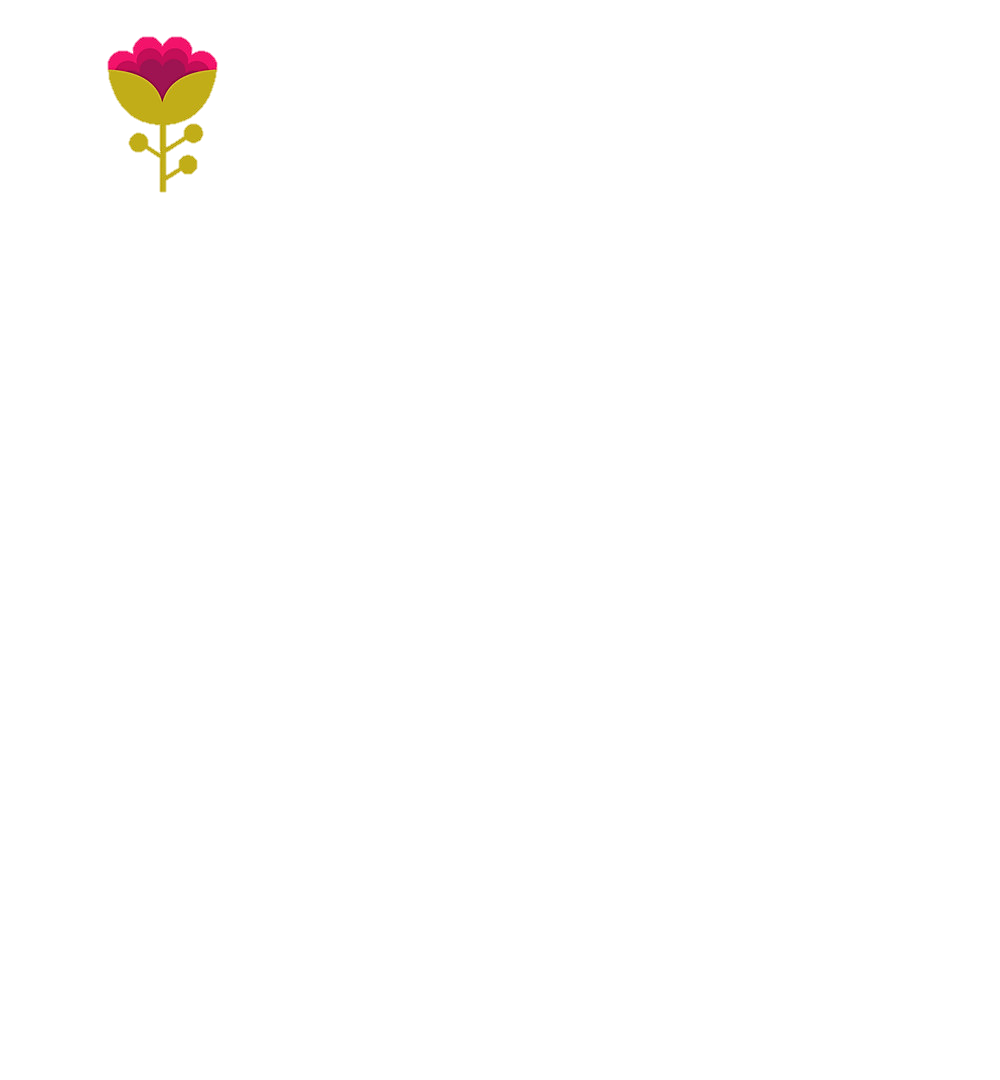 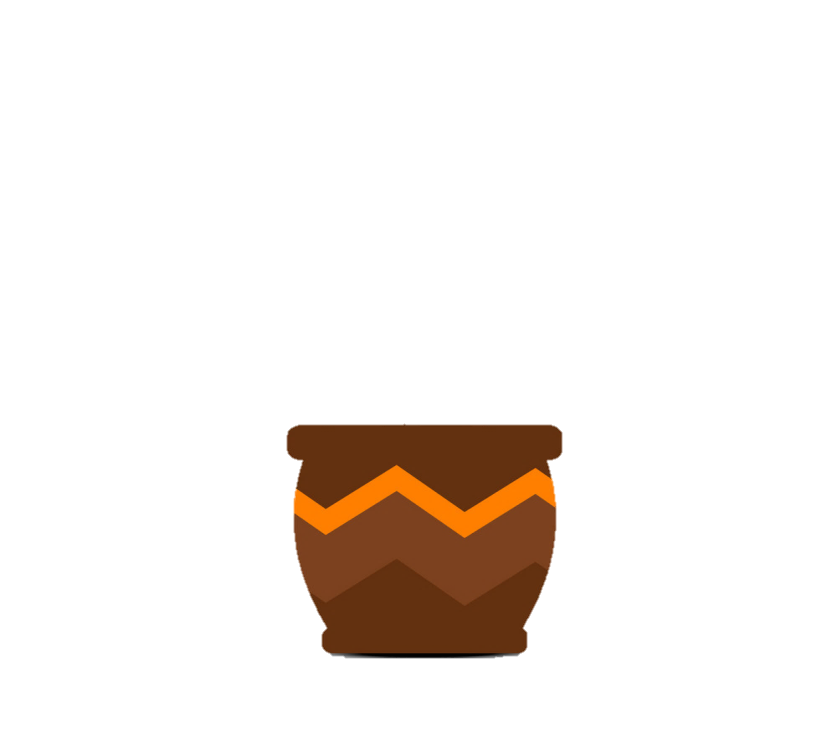 Ghi chú: HS trả lời xong click Trở về
Trở về
1
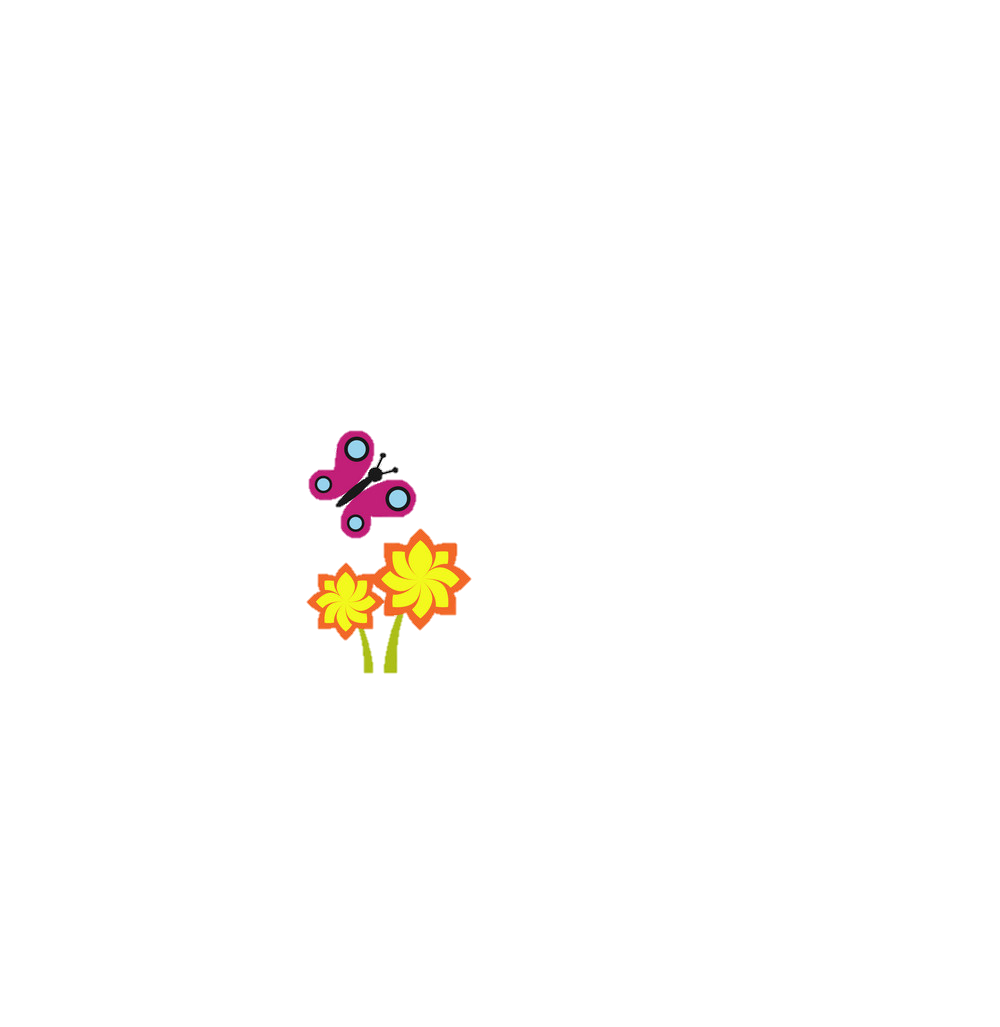 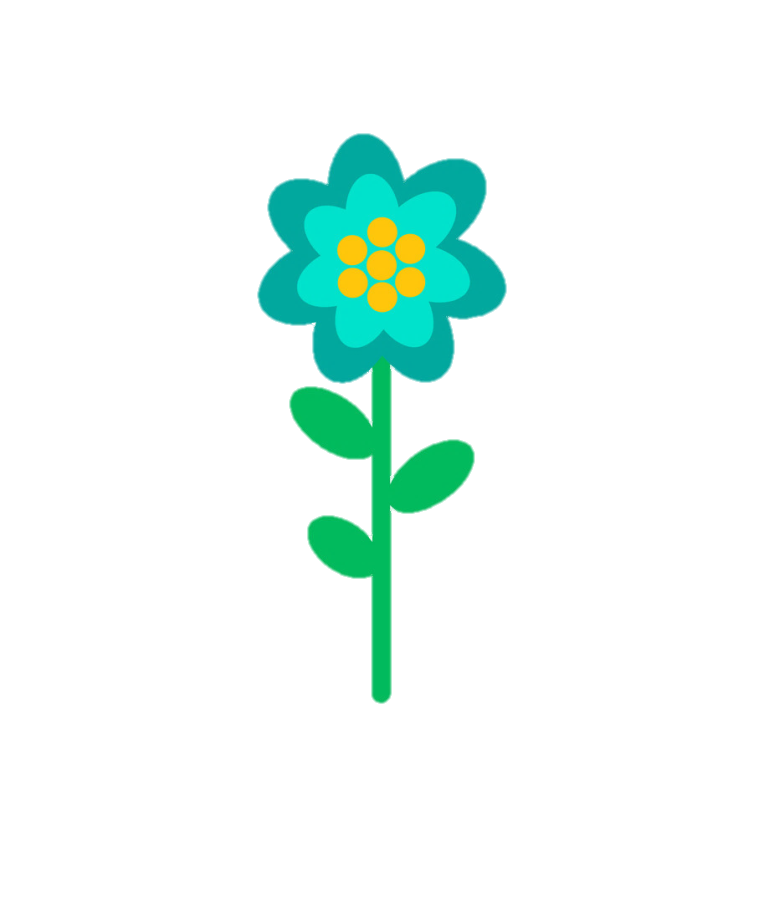 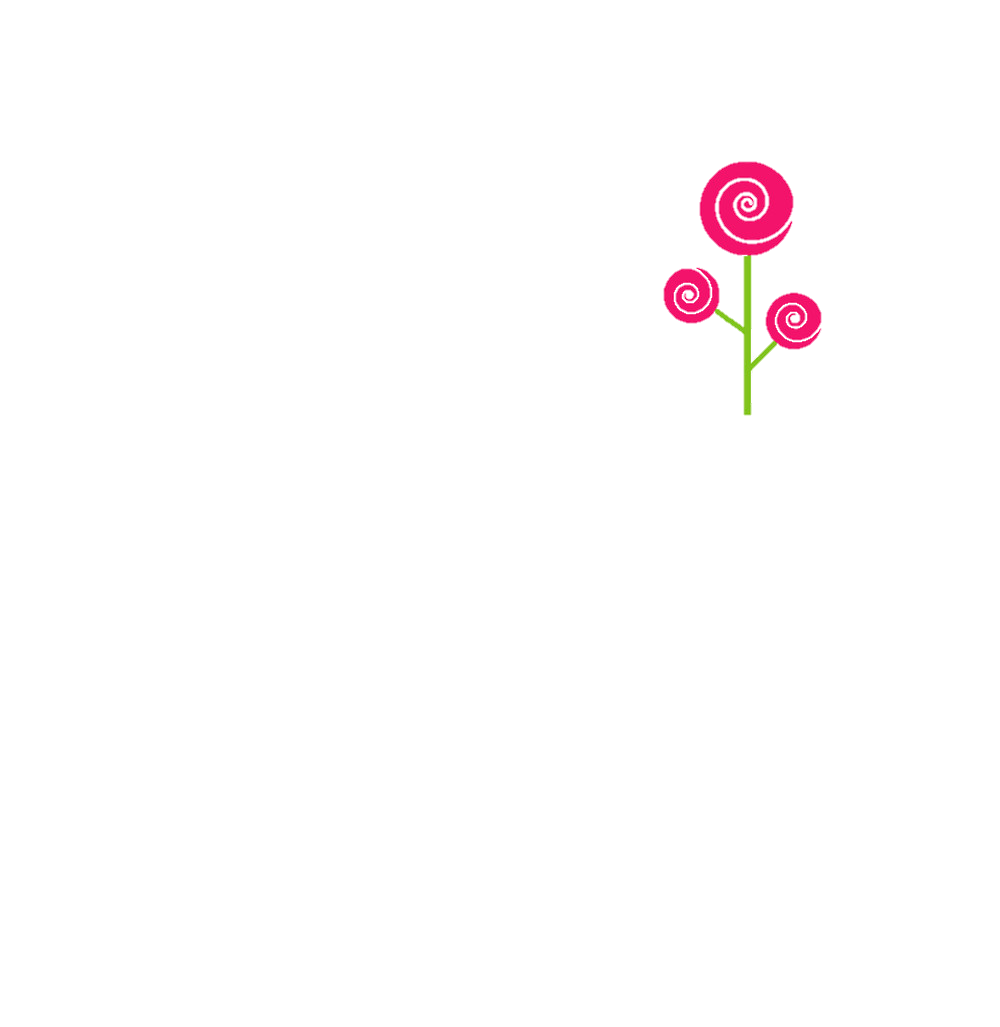 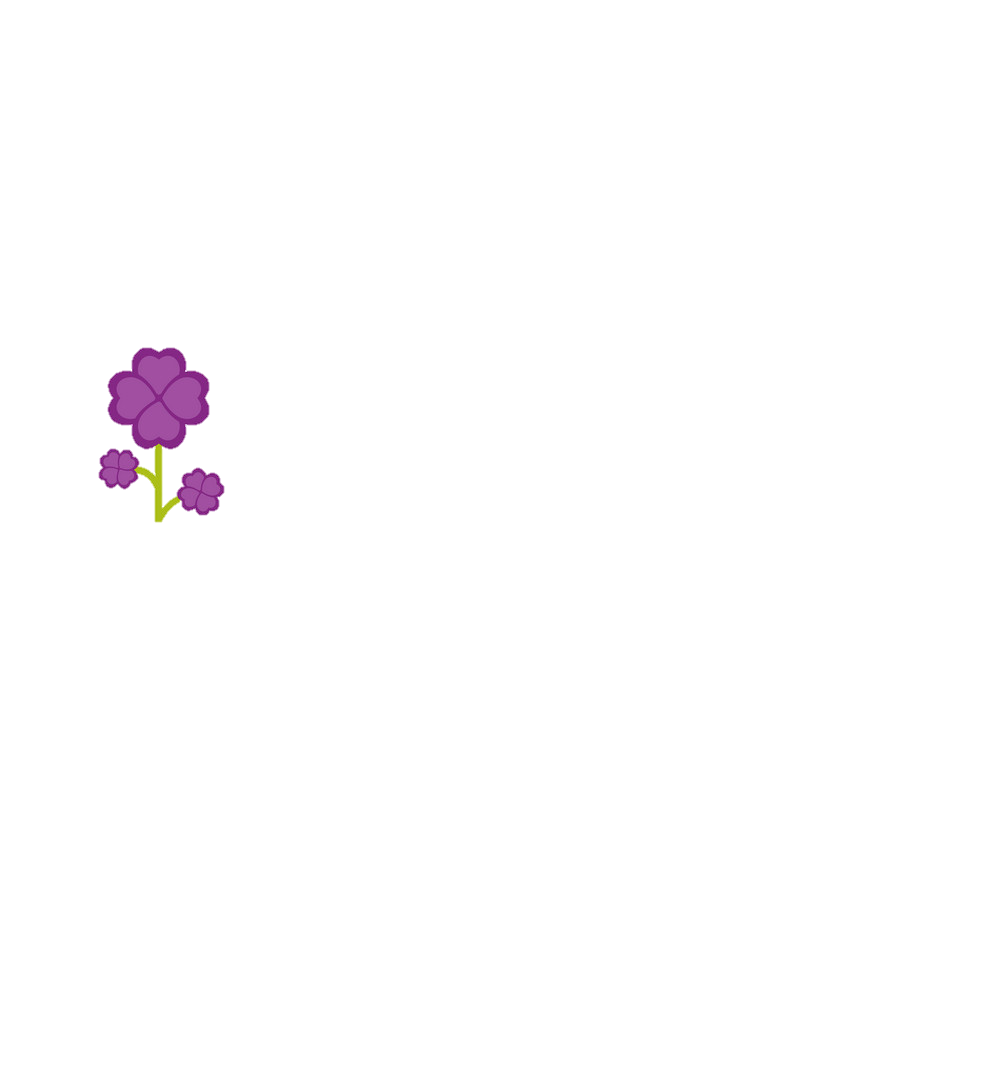 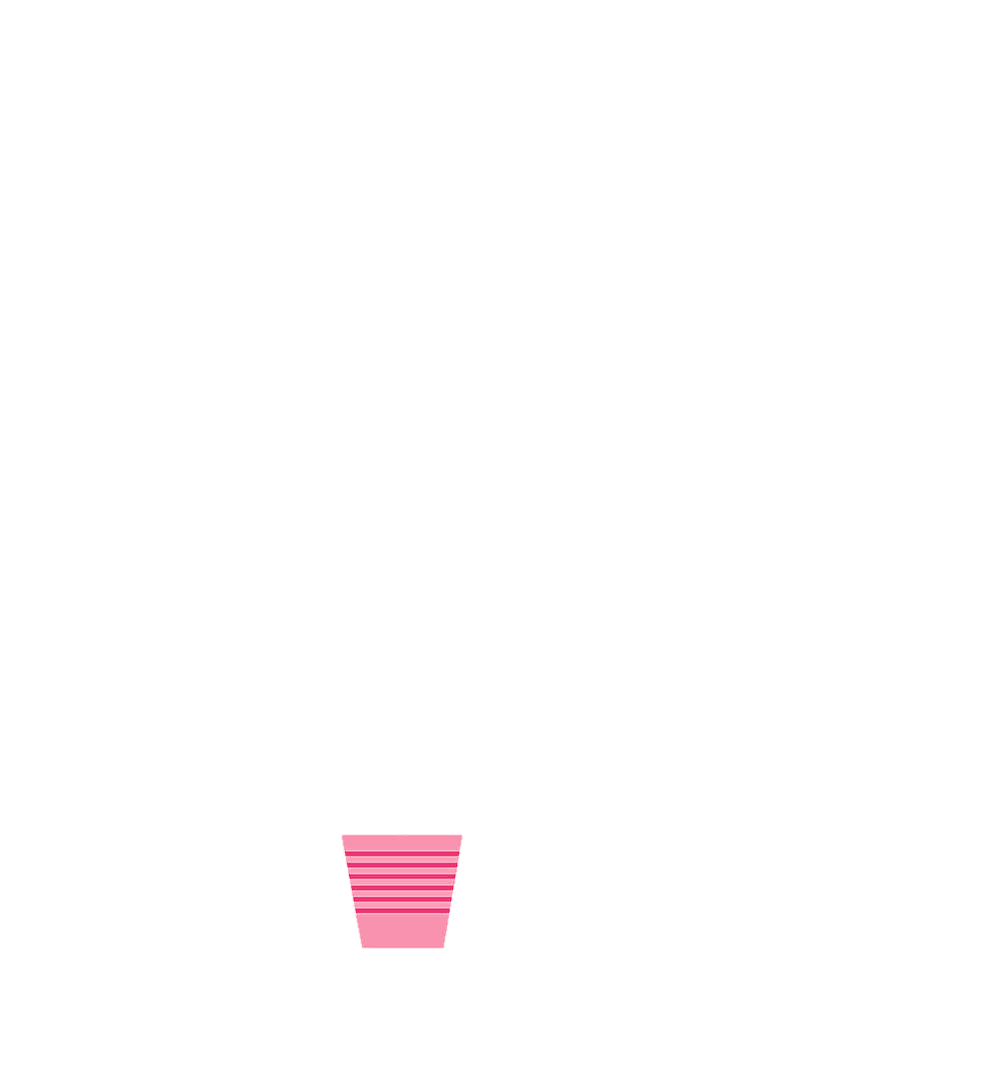 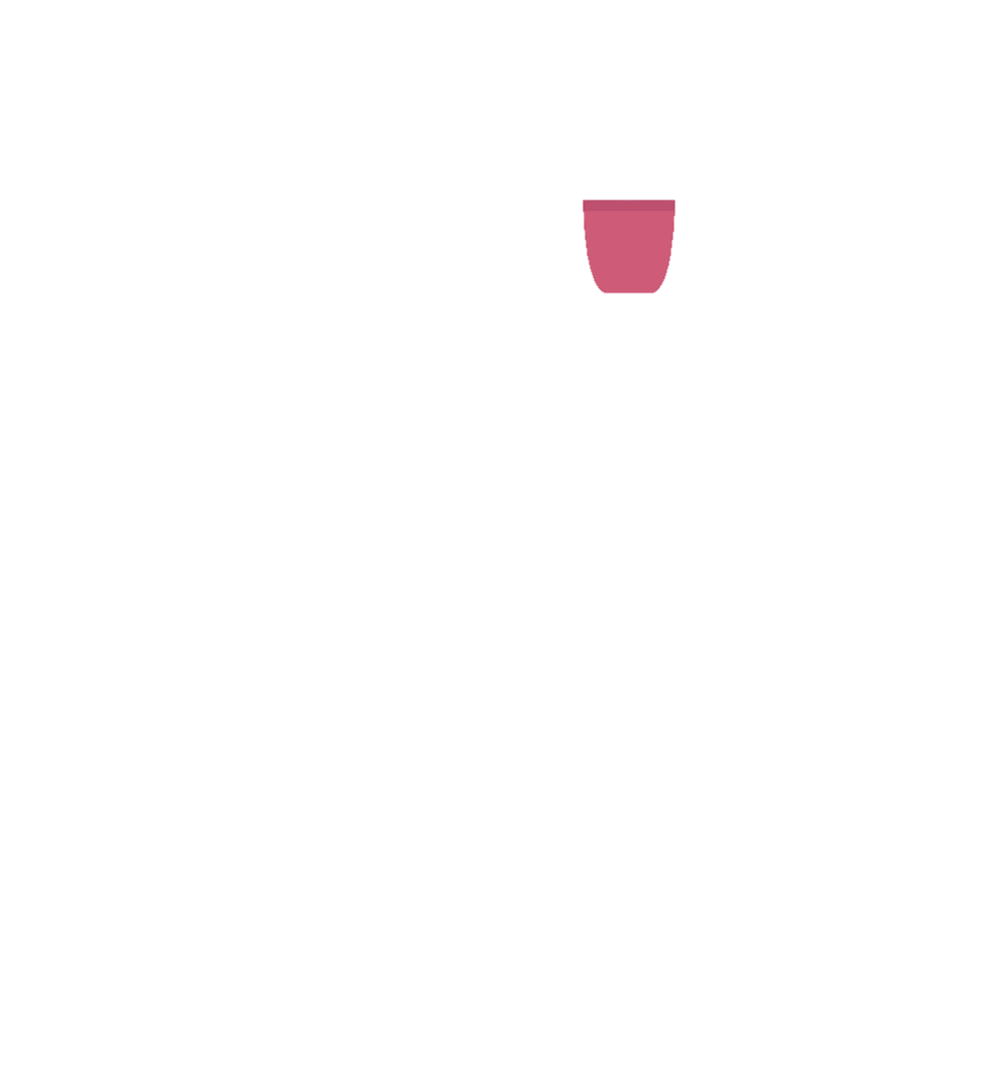 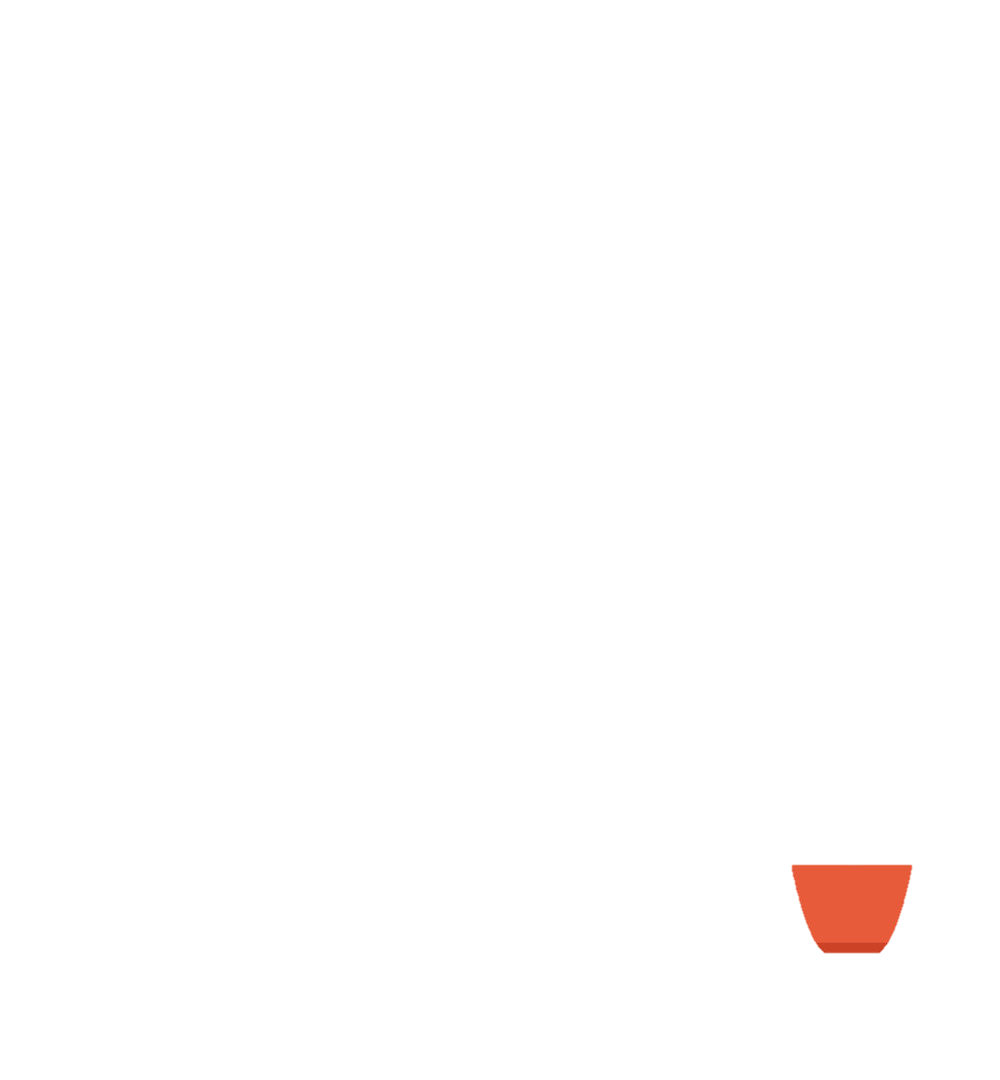 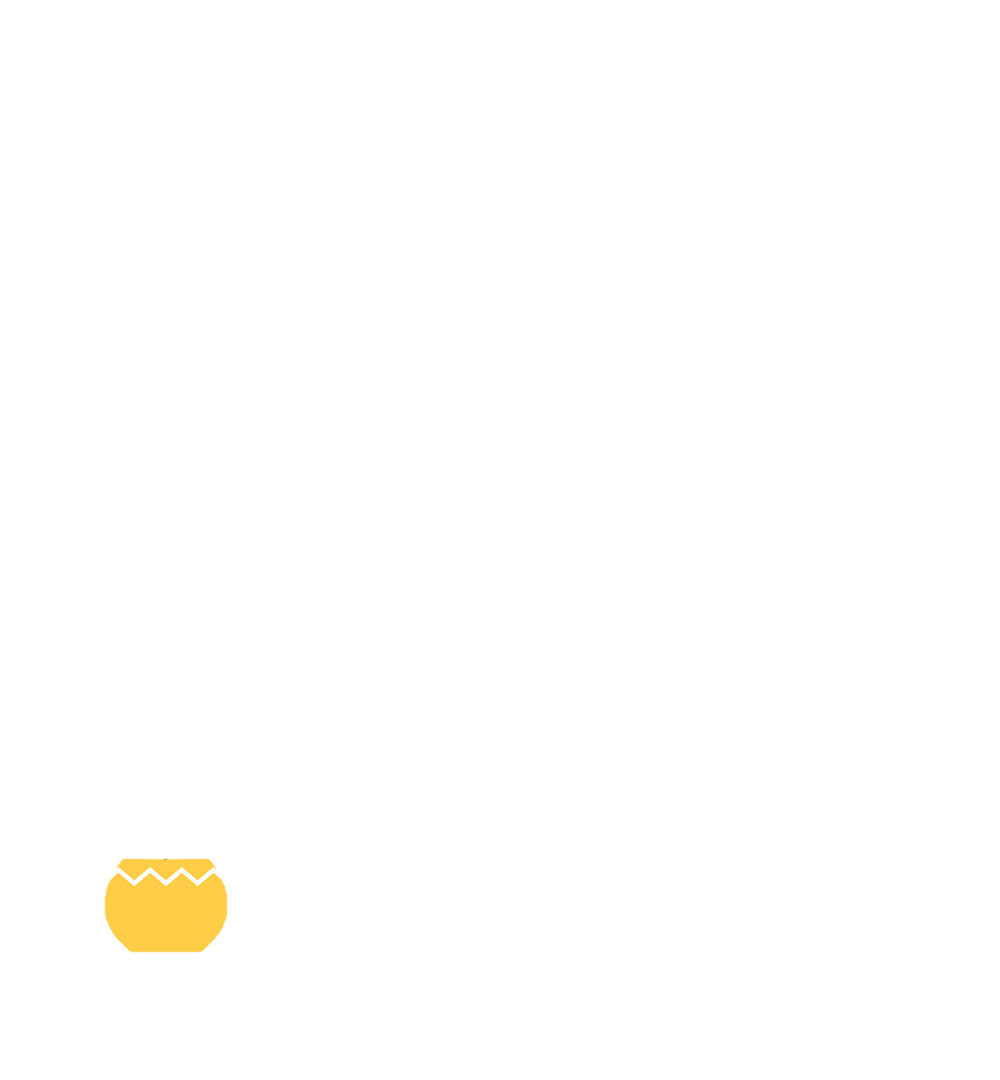 2
3
4
5
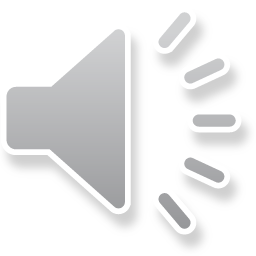 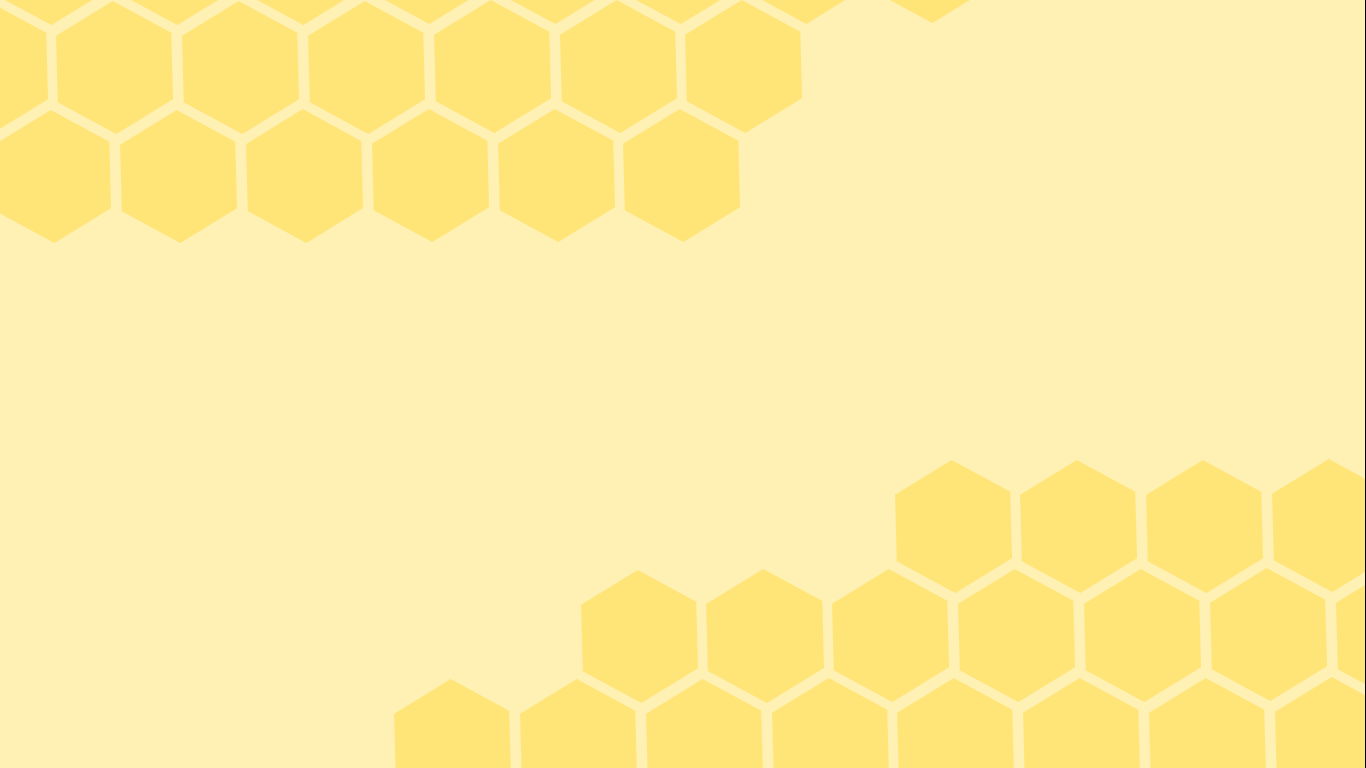 Mỗi mùa đó có đặc điểm gì?
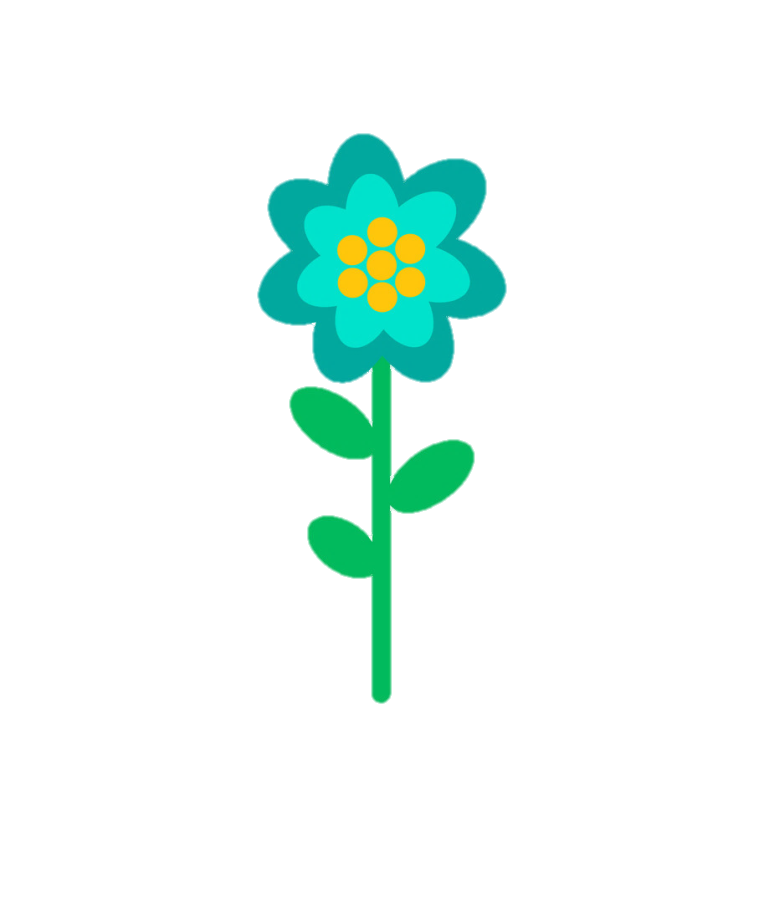 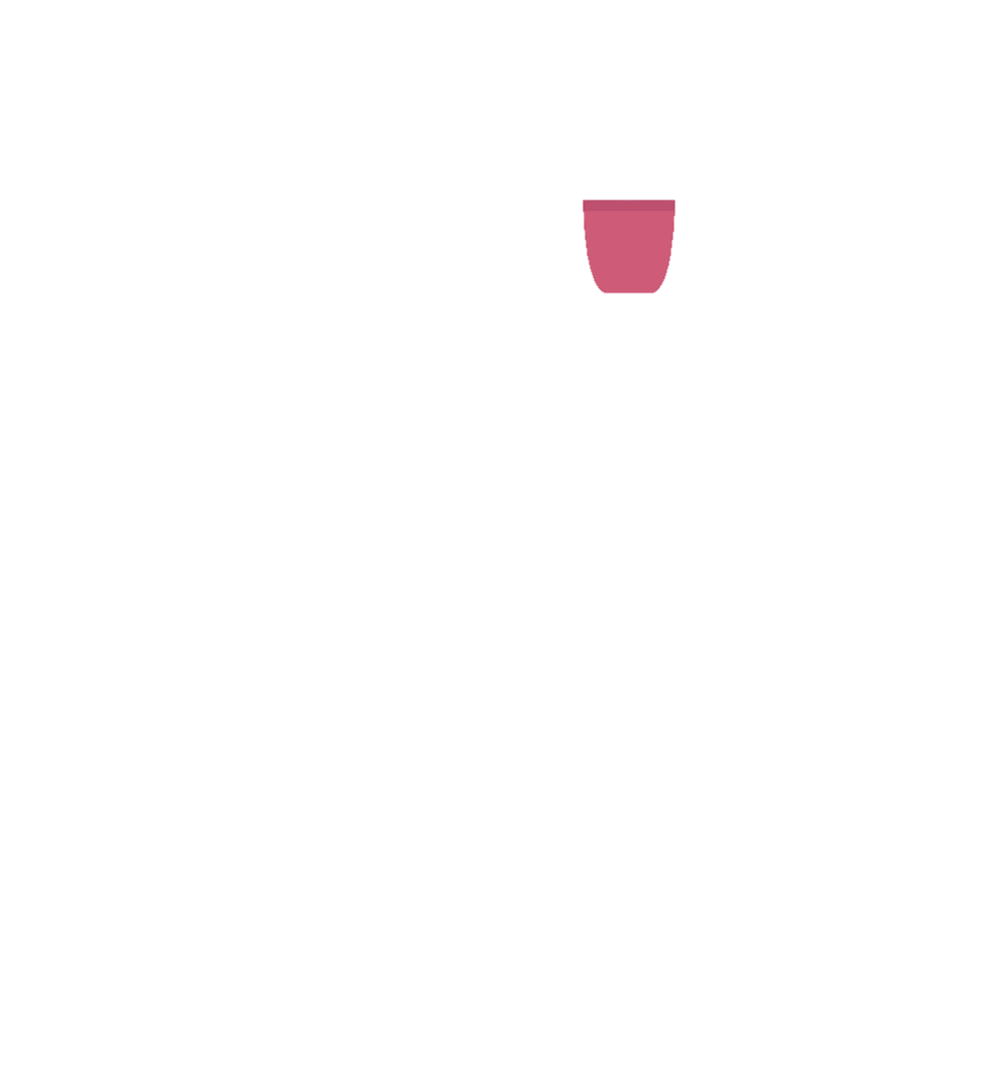 Trở về
3
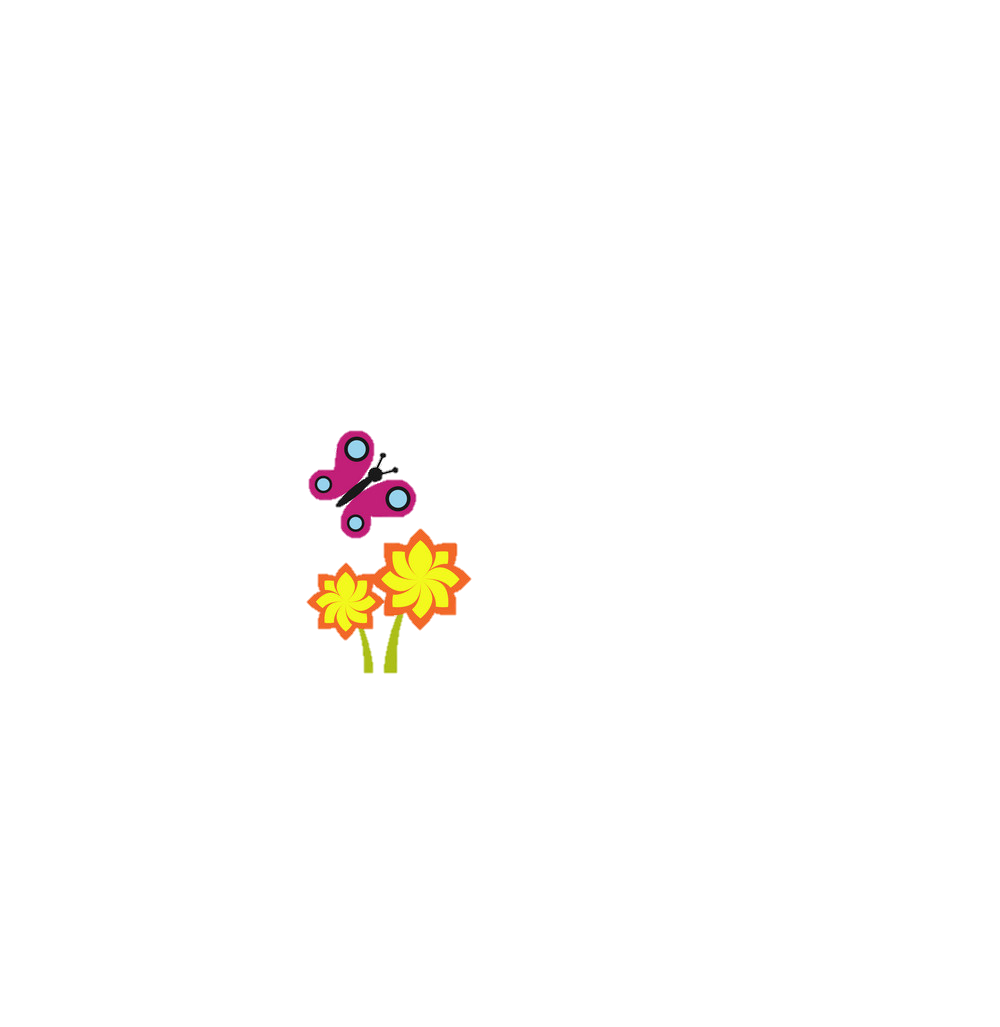 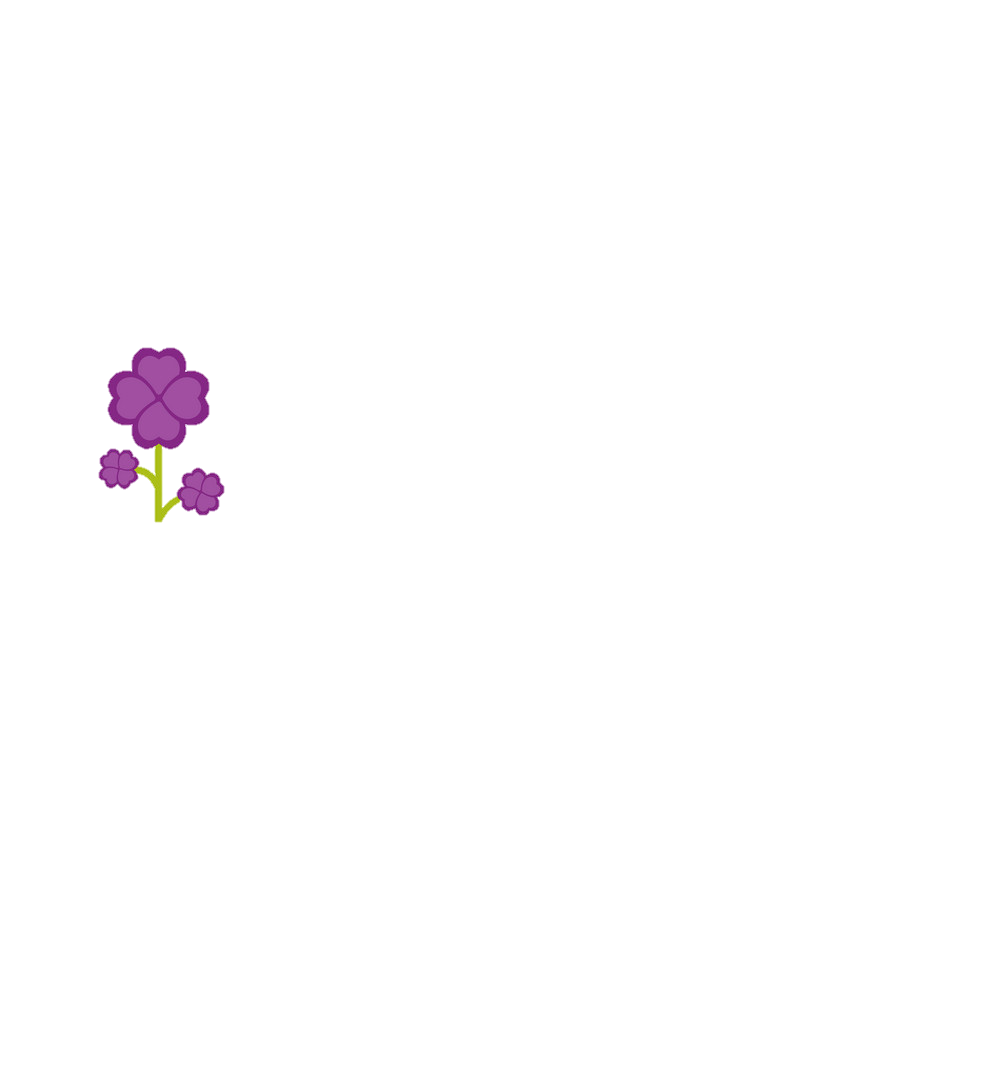 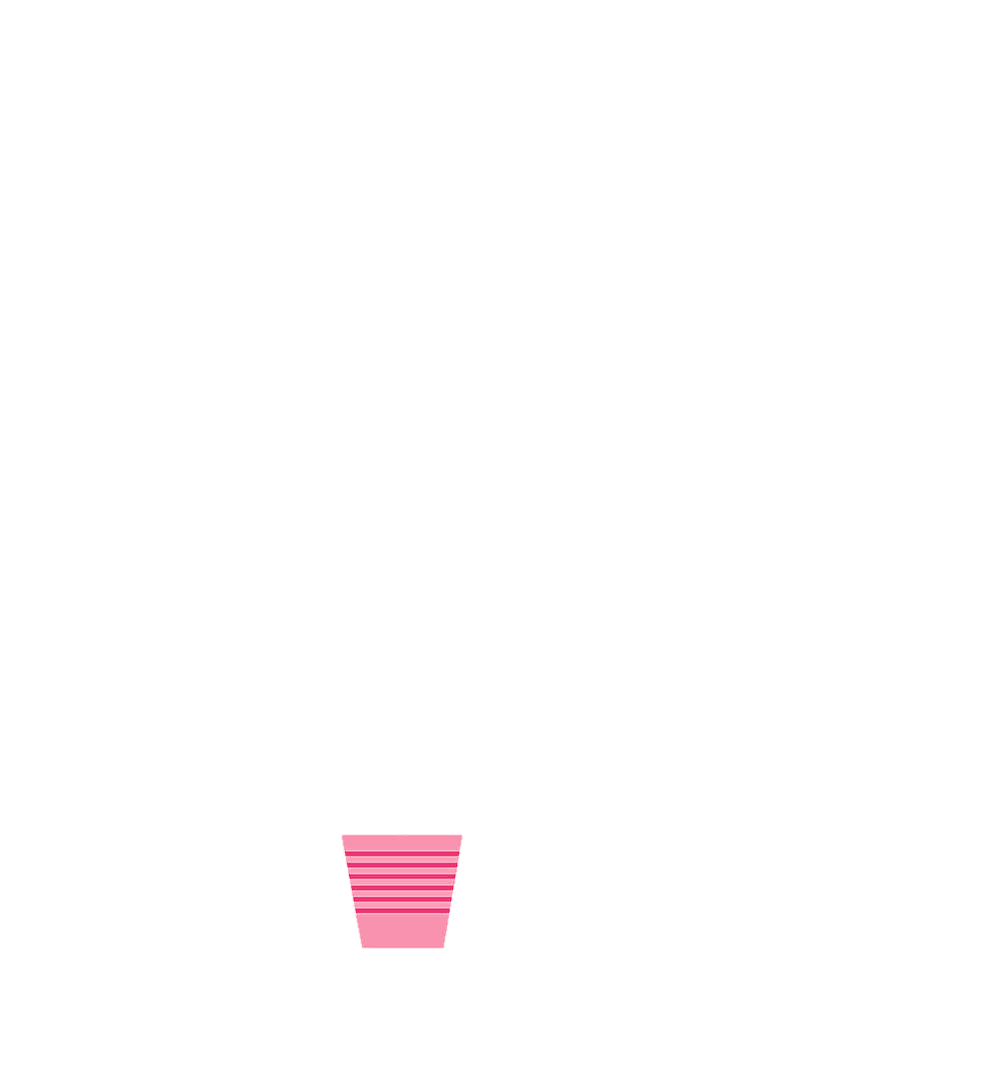 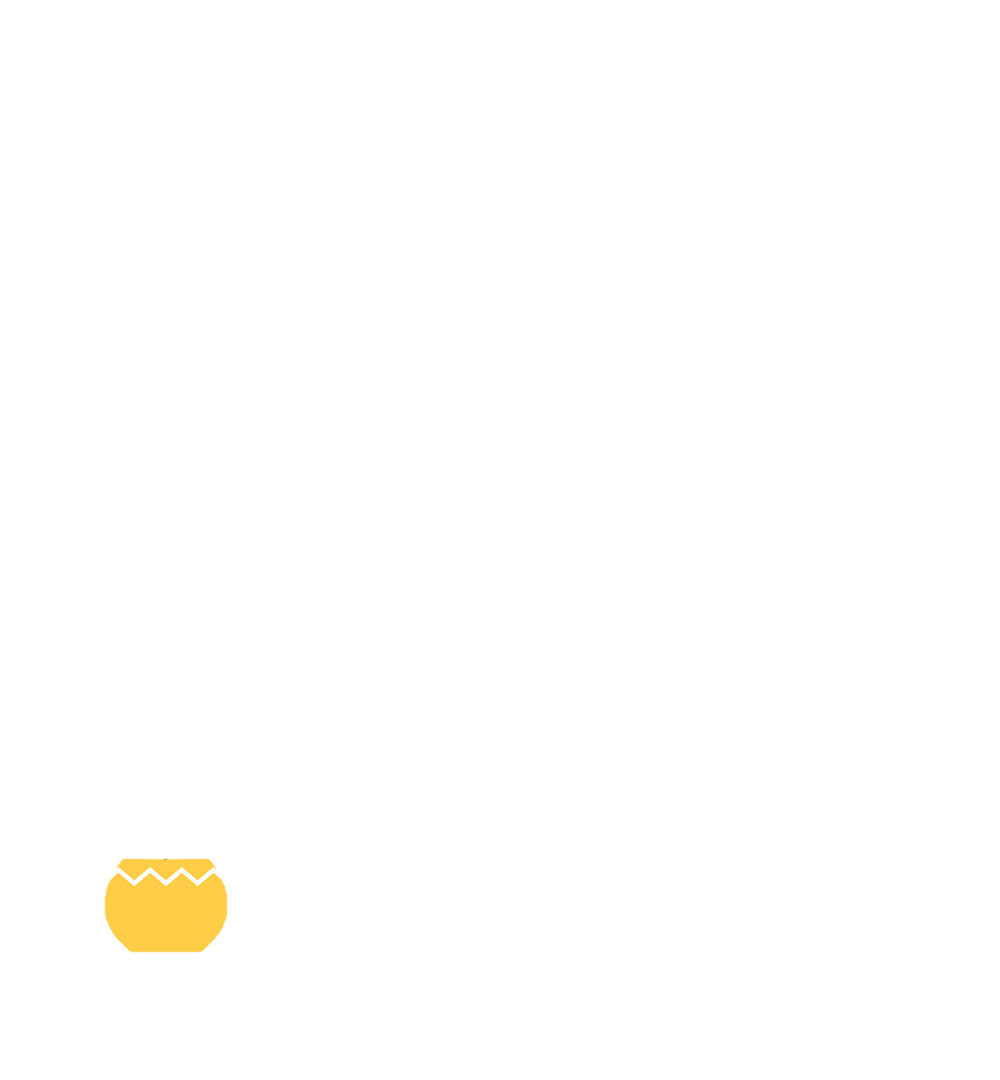 4
5
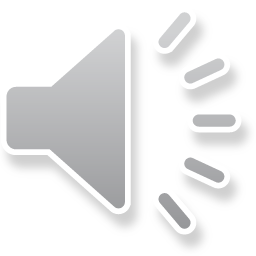 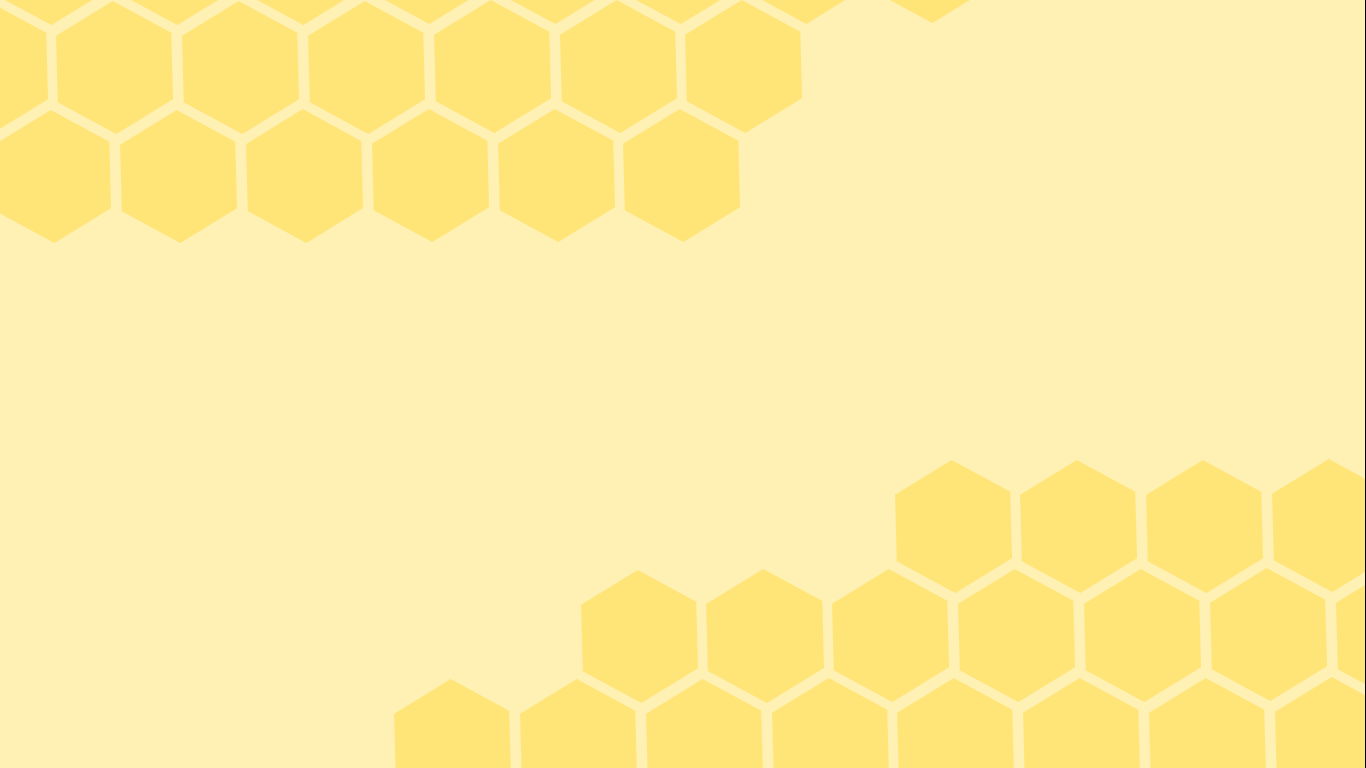 Có những hoạt động nào nổi bật trong mỗi mùa?
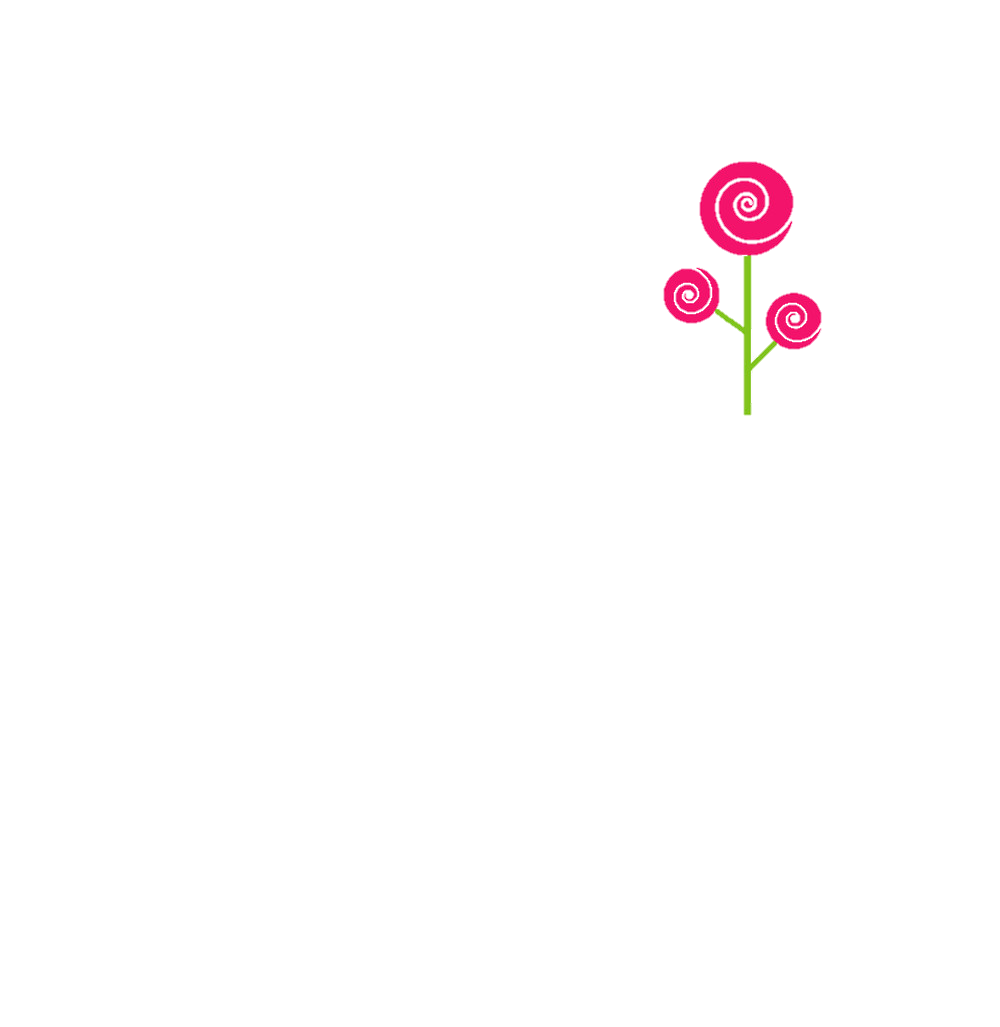 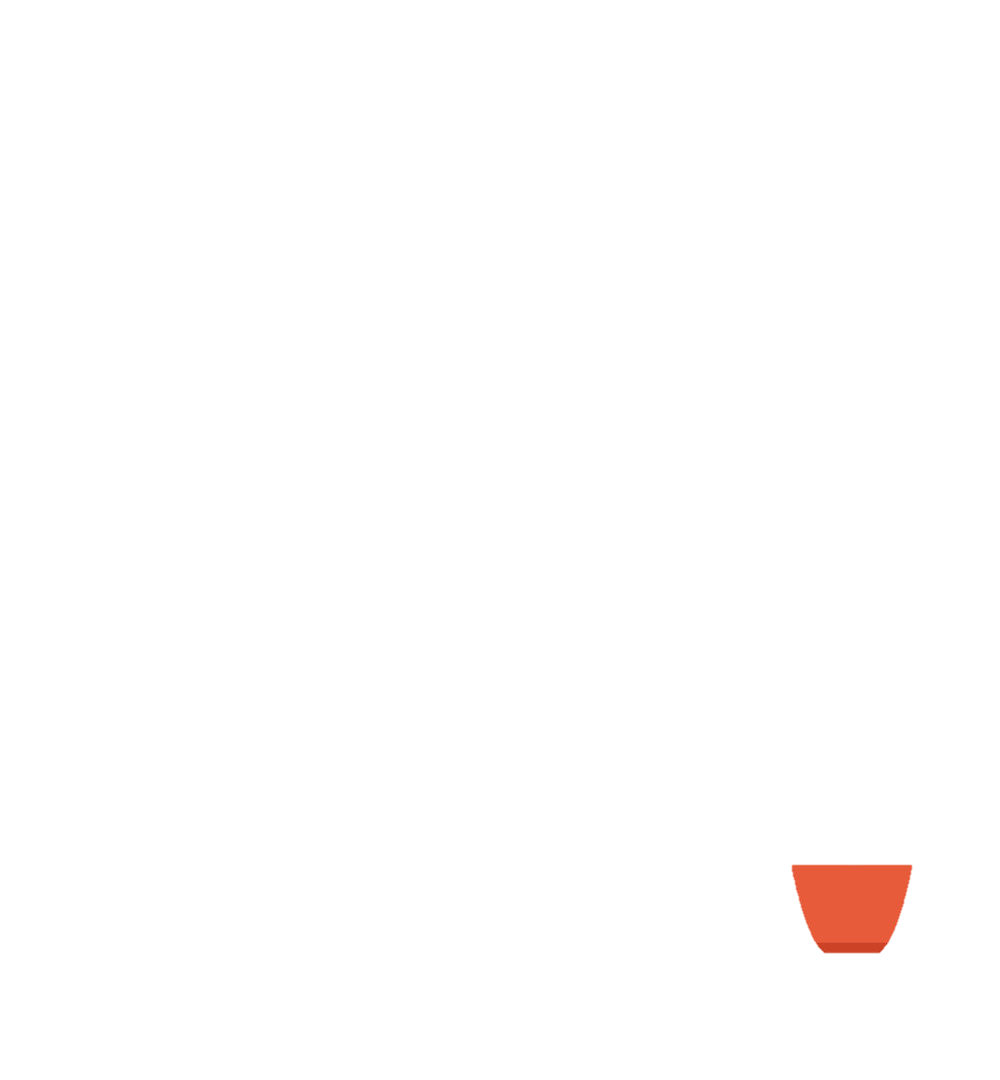 Trở về
2
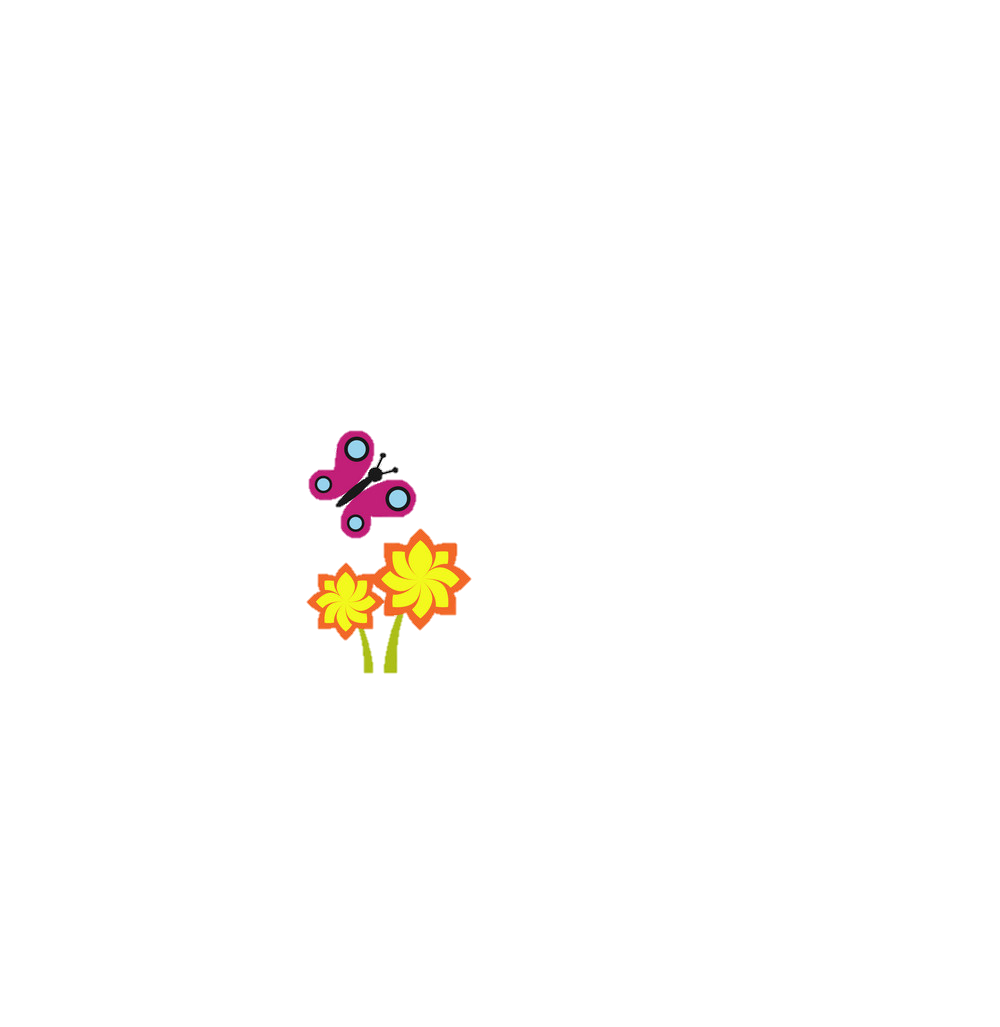 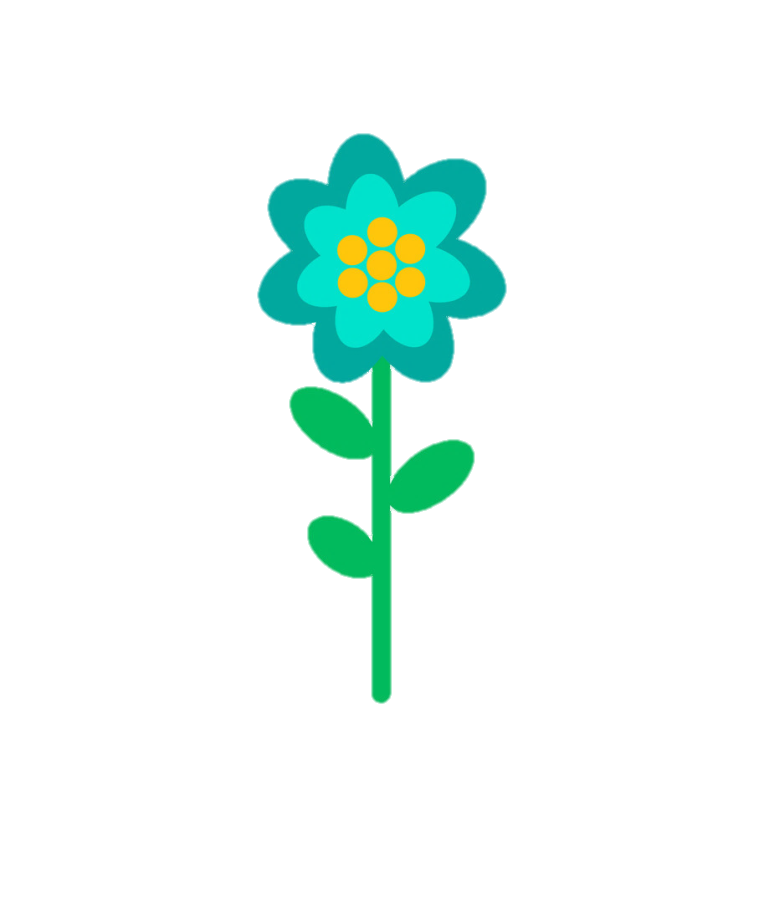 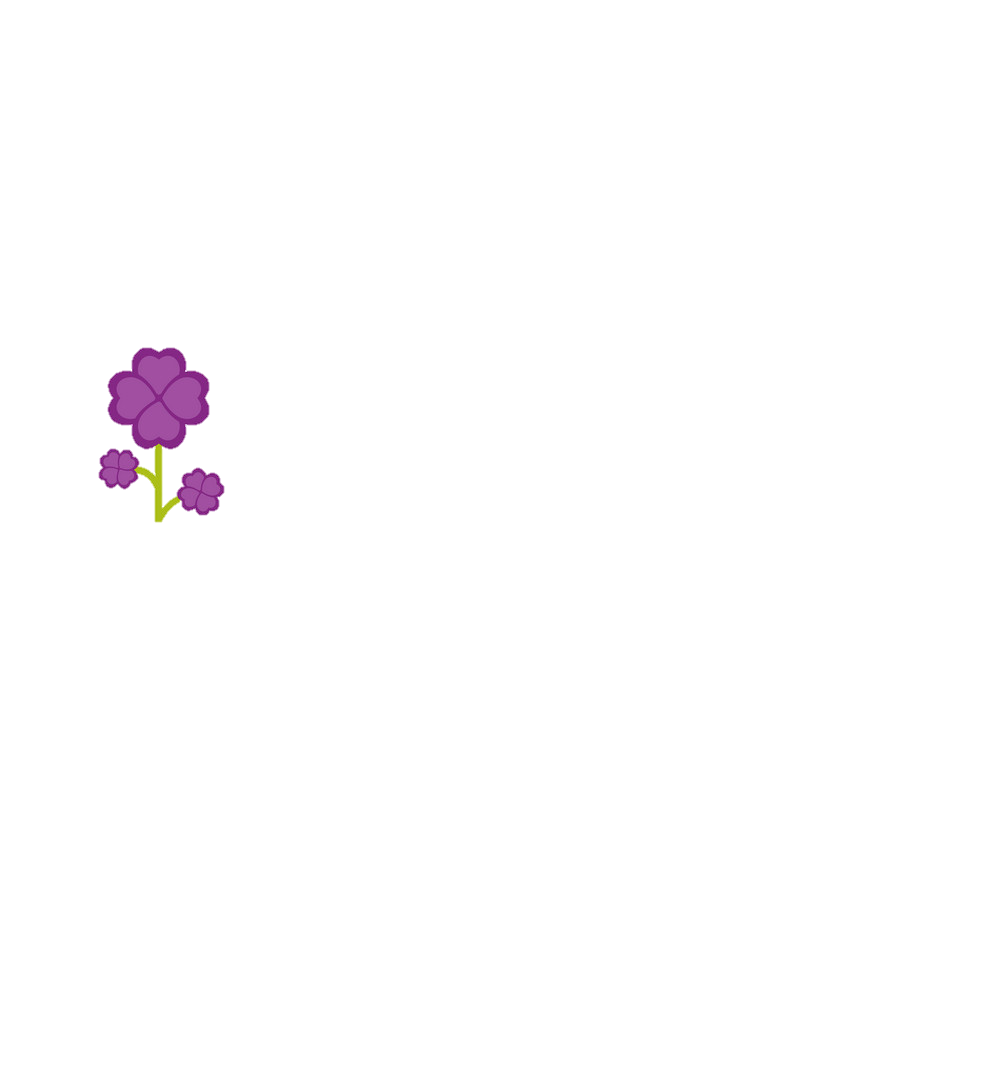 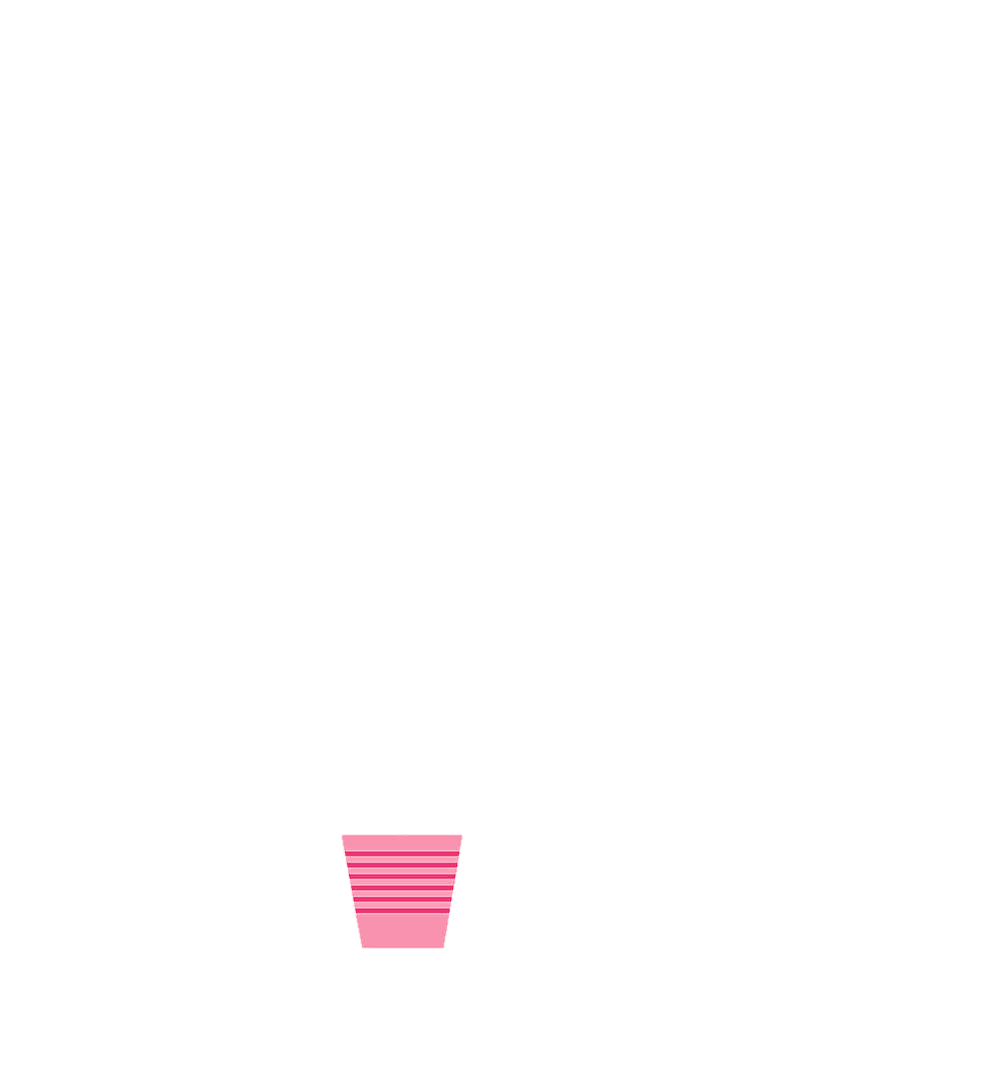 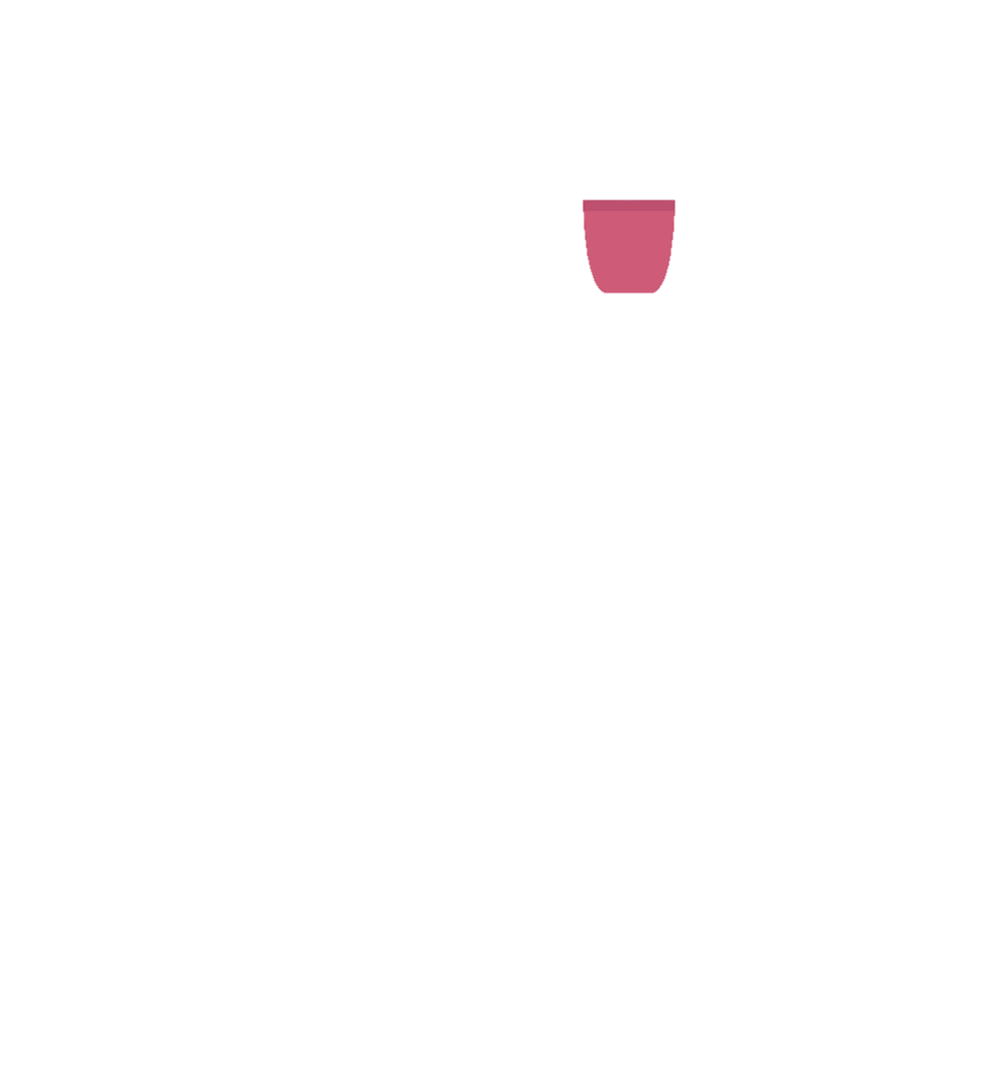 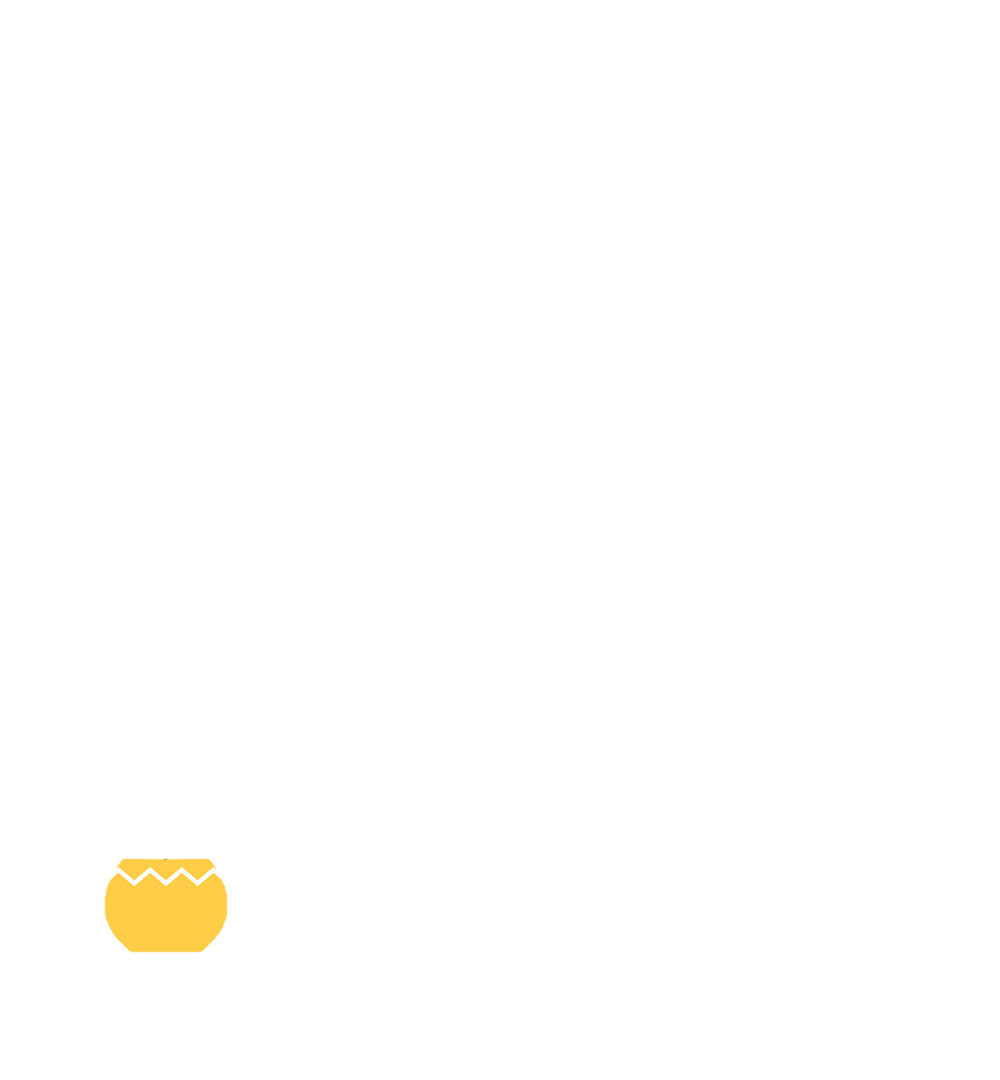 3
4
5
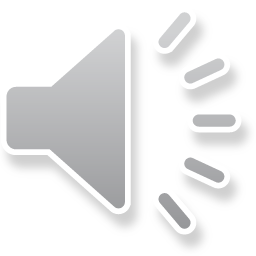 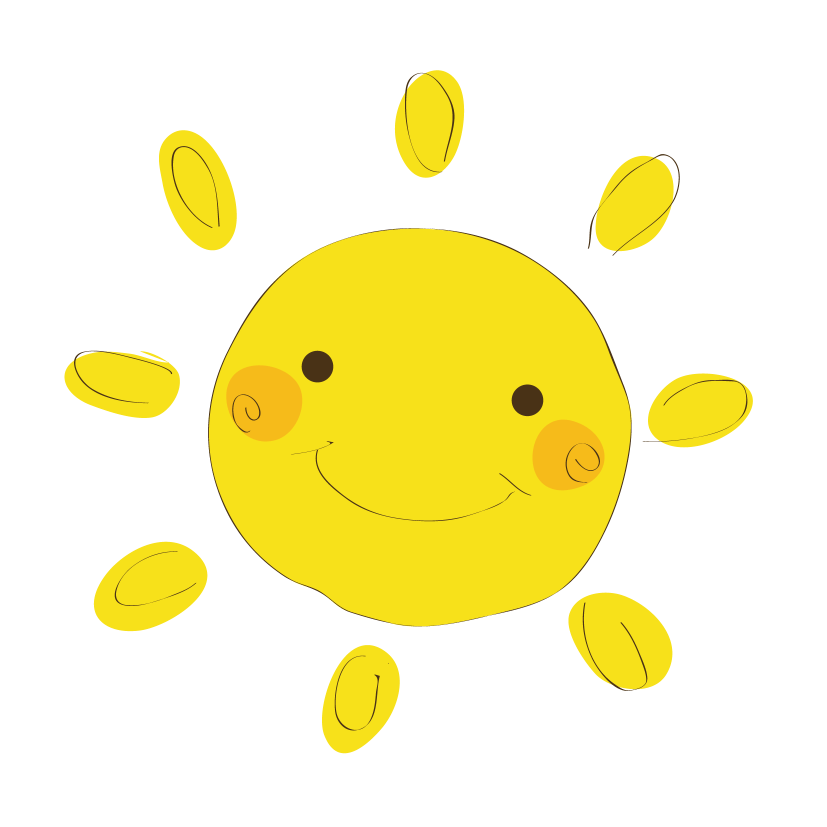 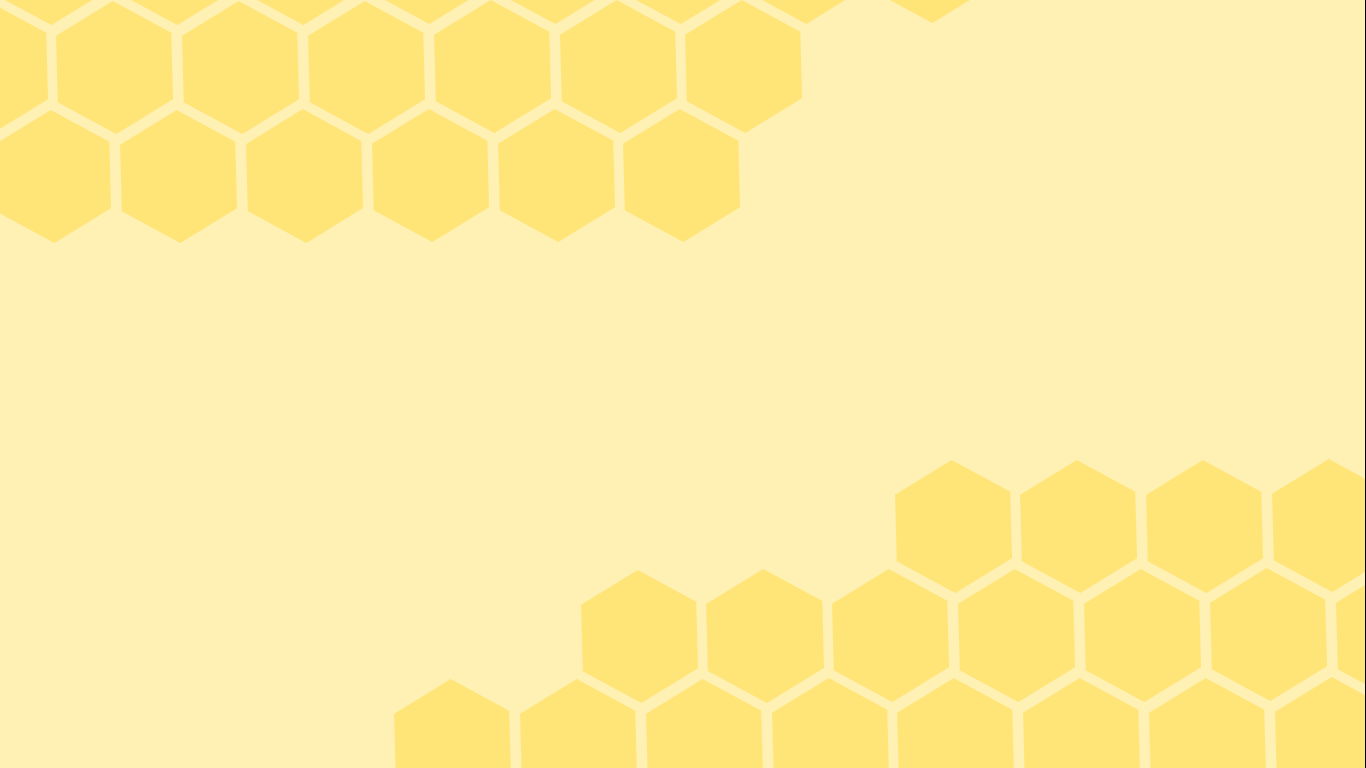 Cảm ơn các bạn giúp chúng mình nhé! Mật đã đủ cho ngày hôm nay rồi này!
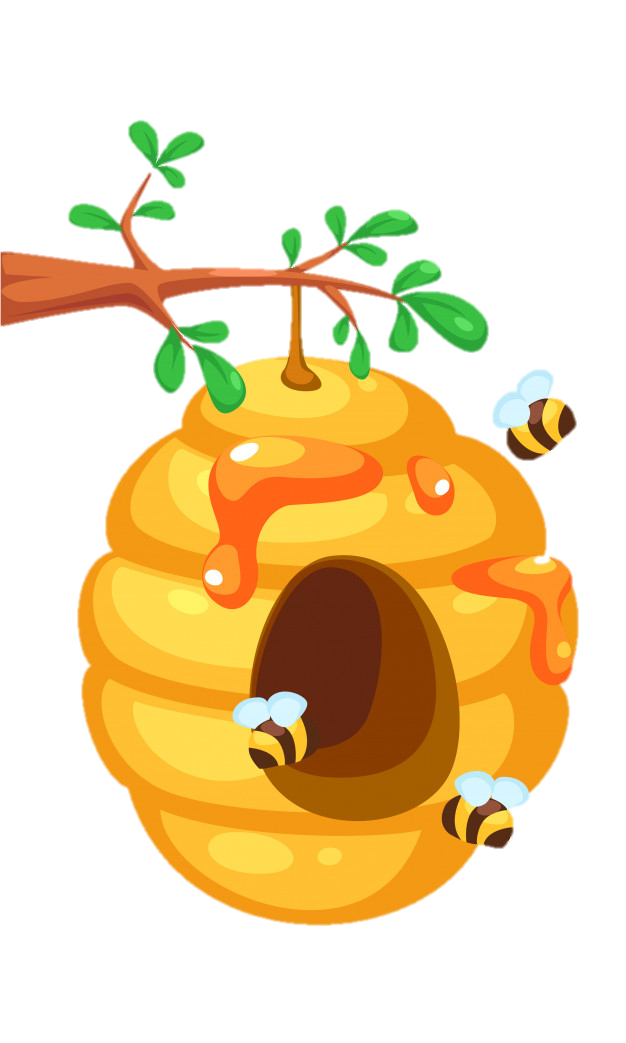 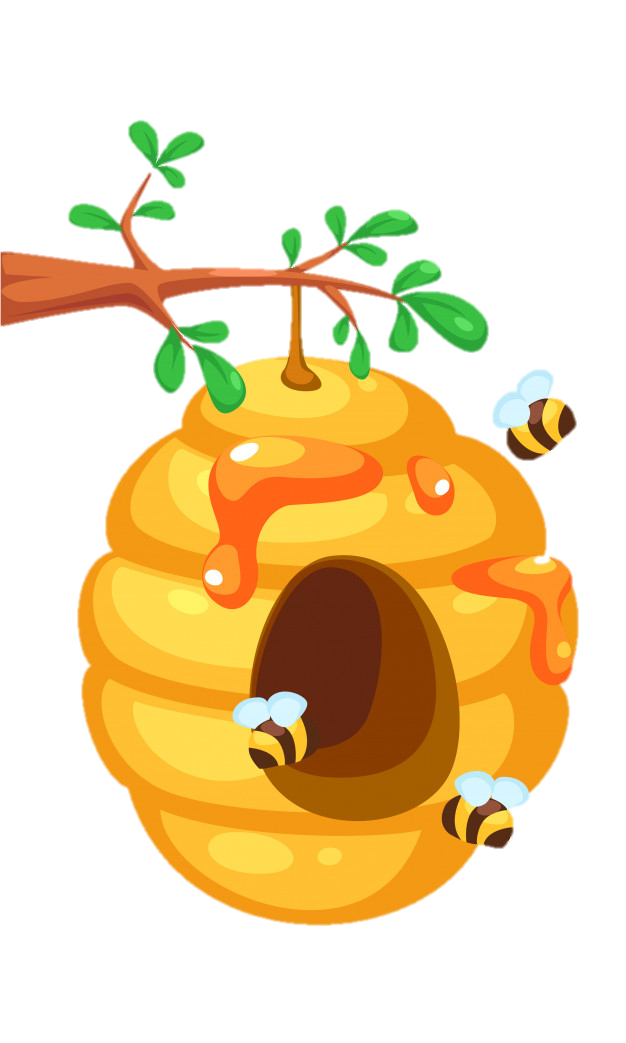 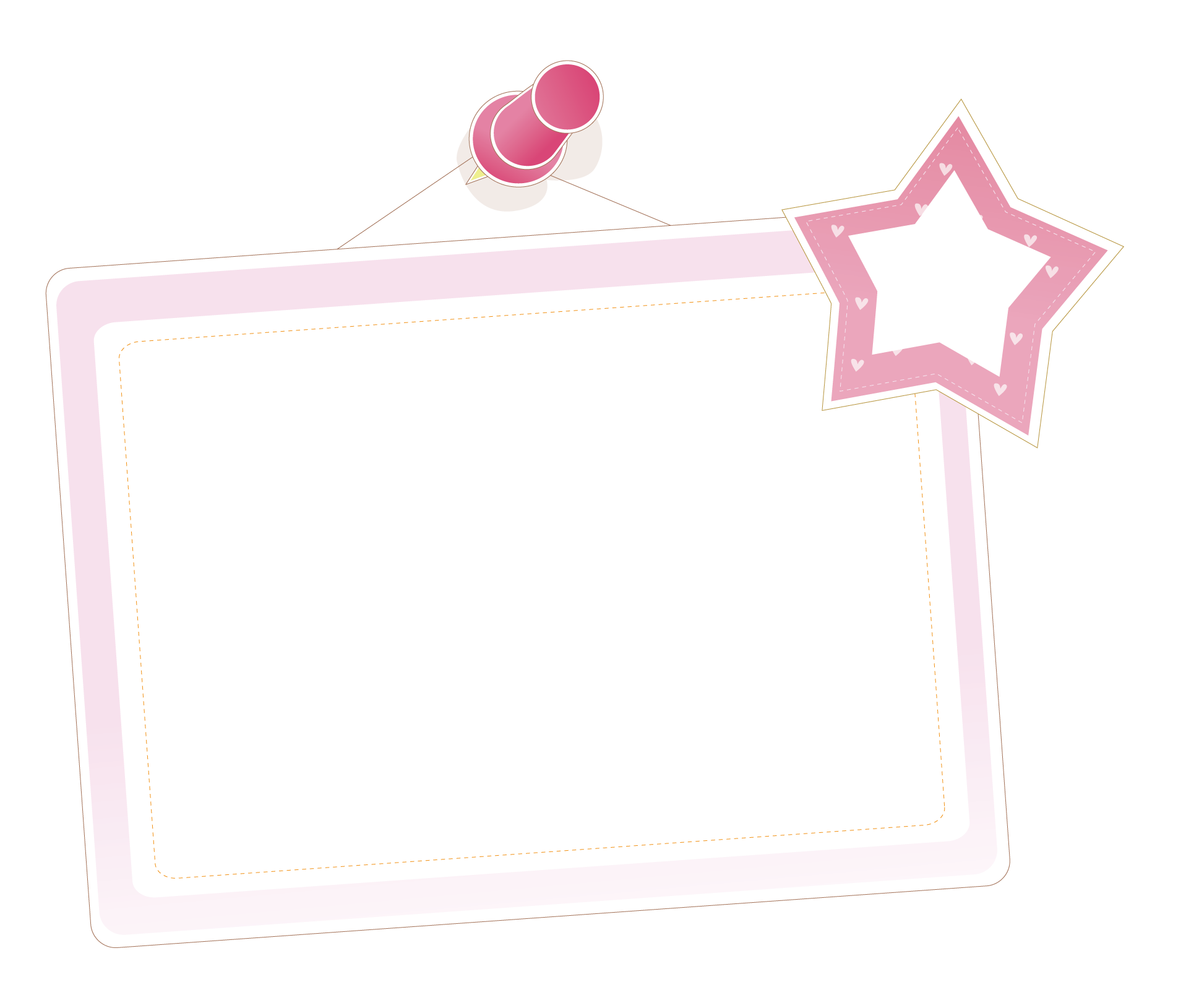 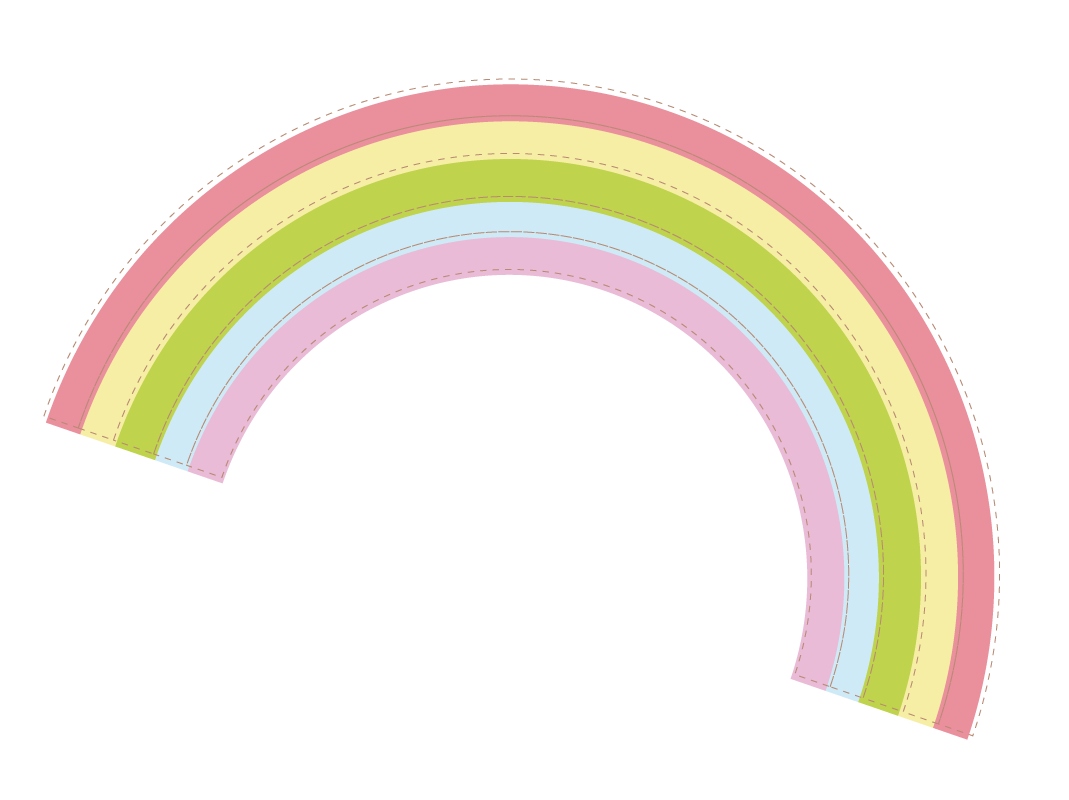 Hôm nay các em đã học những nội dung gì?
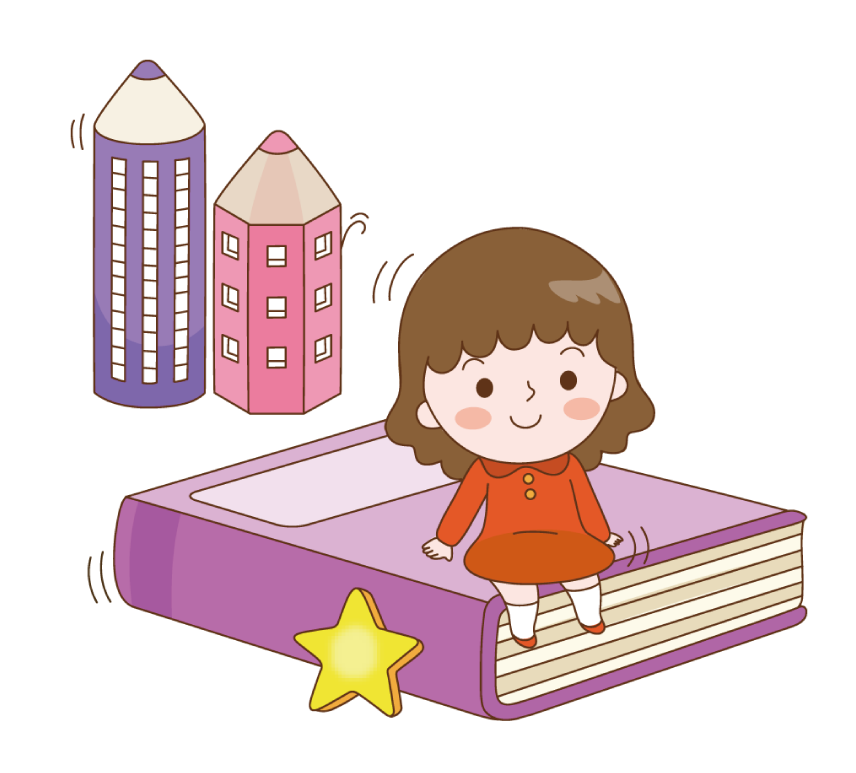 Em có ý kiến gì về bài học không?
Mưa phùn
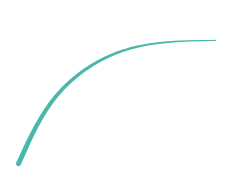 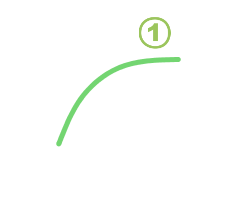 Cây cối tươi tốt
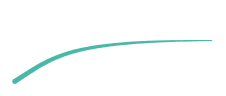 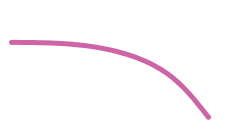 Mưa nhiều
Nóng bức
Mát mẻ
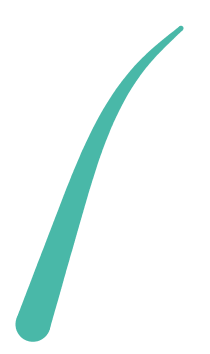 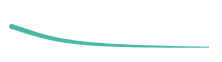 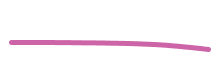 Sấm sét
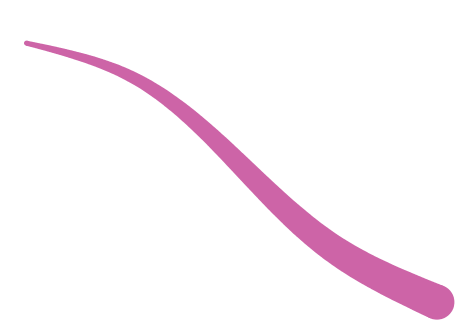 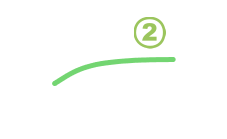 Nắng chói chang
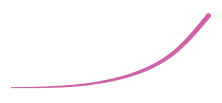 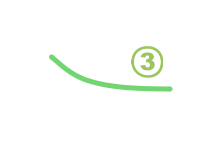 Mùa mưa
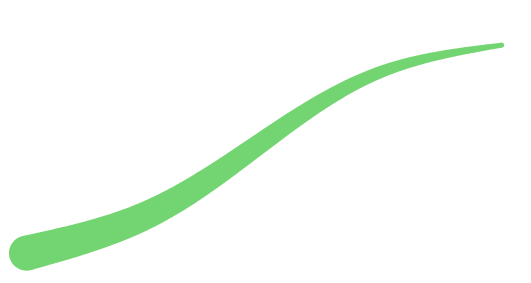 Mùa xuân
Cây cối tươi tốt
Có nhiều mưa rào
Mùa hè
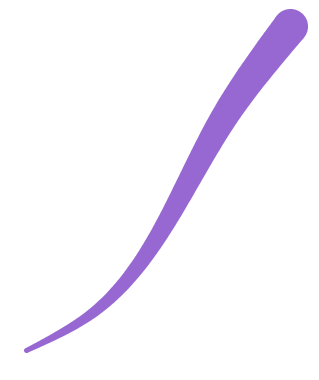 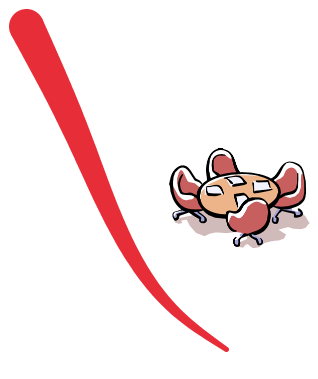 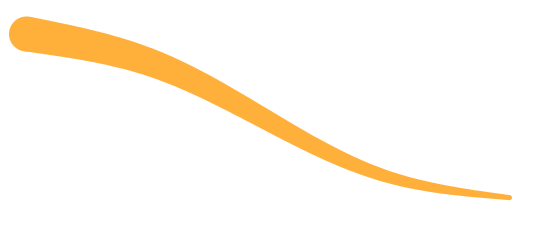 Thời tiết
Mát mẻ
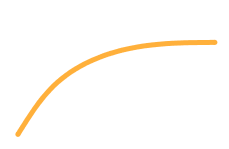 Mùa thu
Cây cối thay lá
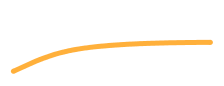 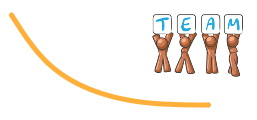 Mùa khô
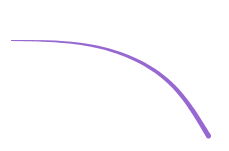 Nắng nóng
Mùa đông
Trời trong xanh
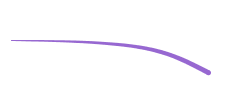 Khô ráo
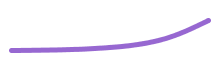 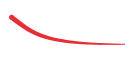 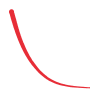 Trời lạnh giá
Bầu trời trong xanh
Cây trơ trụi
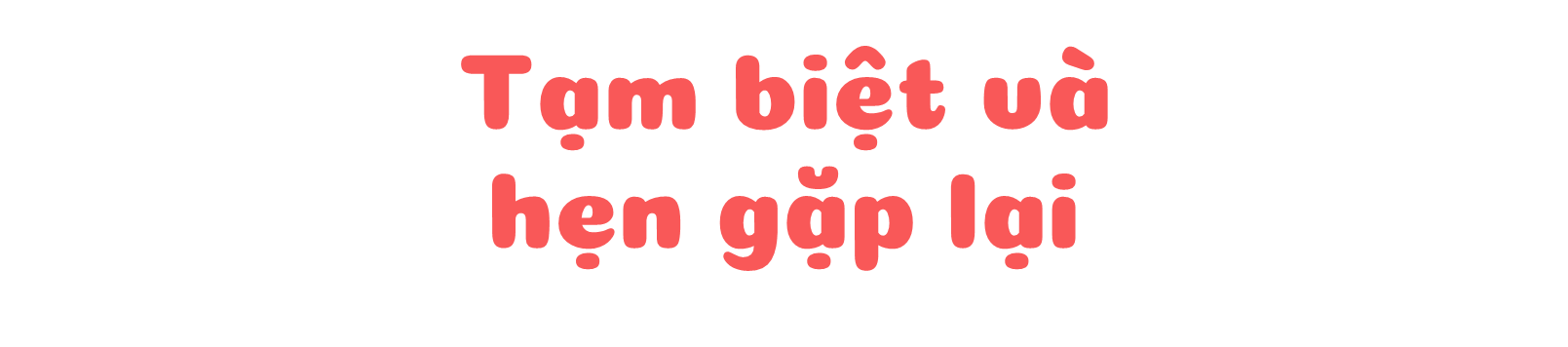